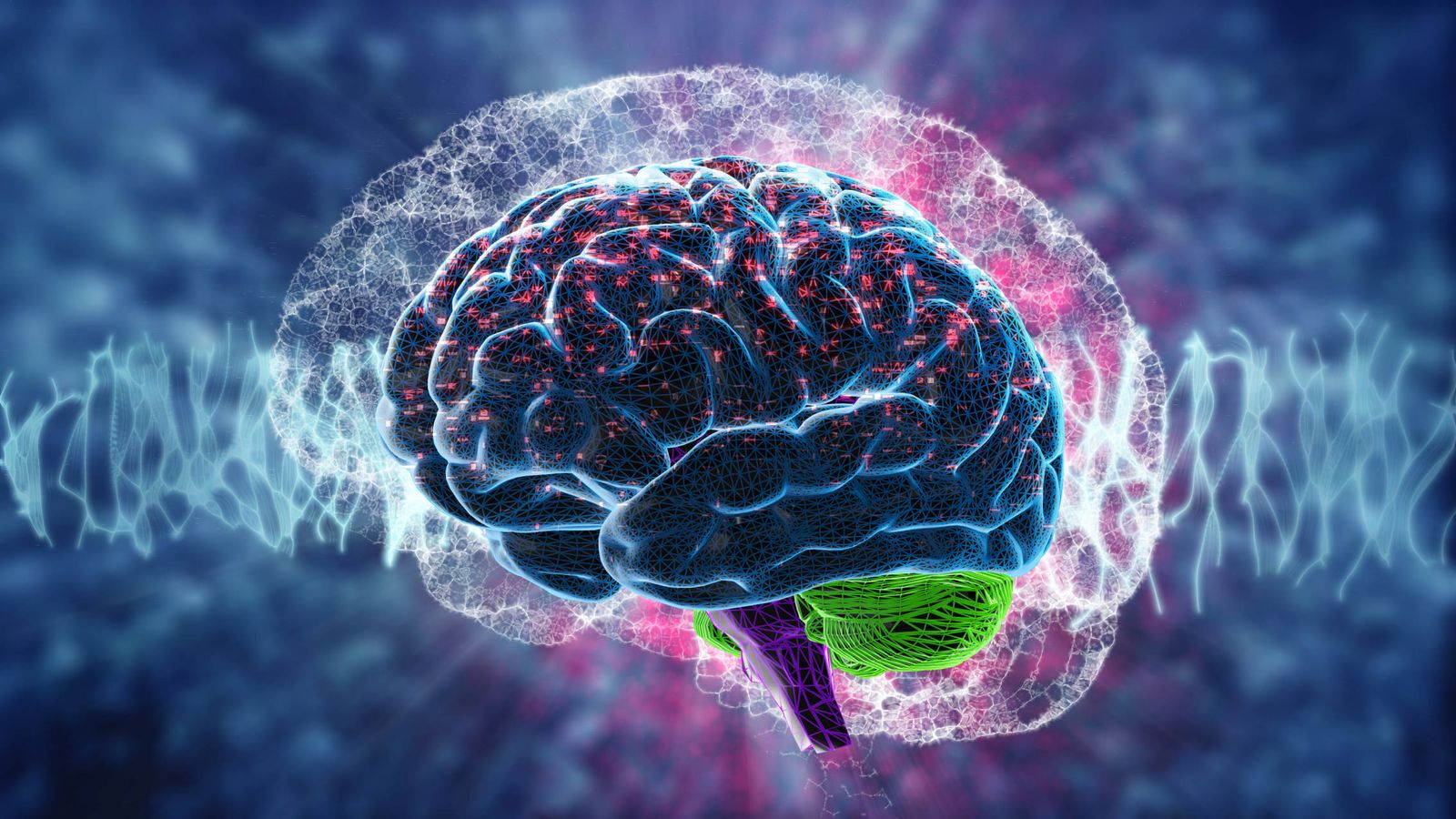 GENÉTICA, MENDEL y TEORÍA CROMOSÓMICA DE LA HERENCIA
2022
BIOLOGÍA
GENÉTICA
La genética, nacida como ciencia en 1902, 
es la que estudia la transmisión, expresión 
y evolución de los genes.
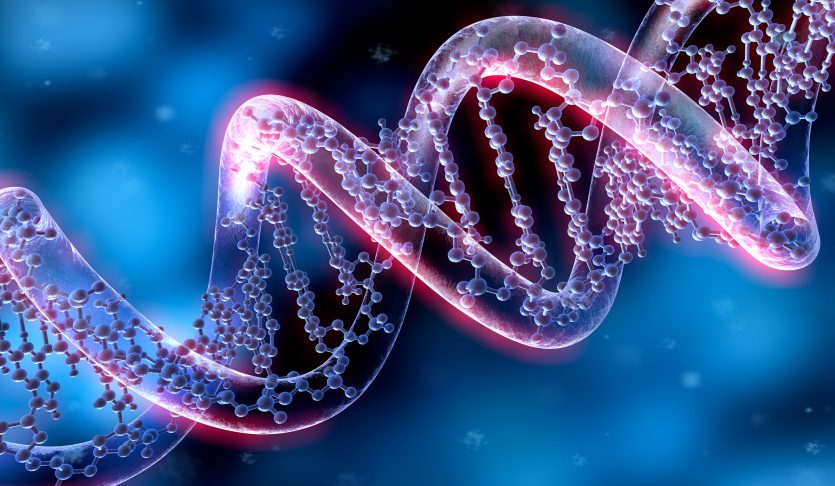 Gregor mendel
FUNDADOR DE LA 
GENÉTICA MODERNA
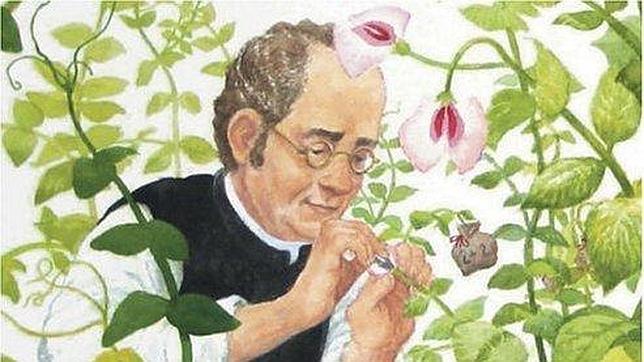 (1822-1884)
Australia
Gregor mendel
Monje del monasterio agustino de St. Thomas de Brunn, en la actual República Checa.
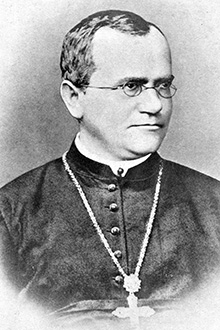 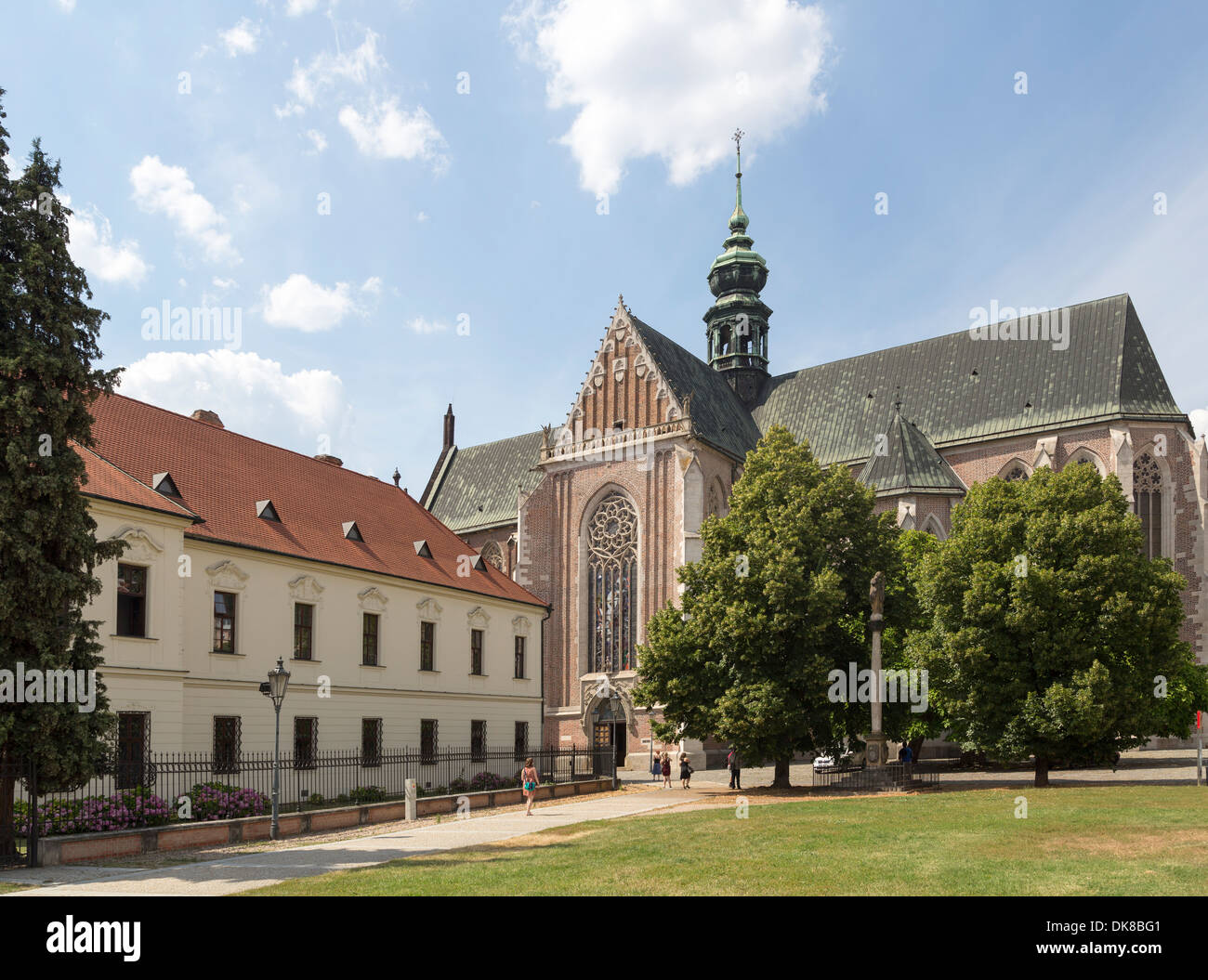 Gregor mendel
Trabajó con líneas puras de la planta de guisantes
En siete años fue capaz de crear más de 29.000 especies de guisantes.
En 1866, publica resultados de sus experimentos demostrando la herencia biológica.
Esta publicación pasó desapercibida por los científicos de la época.
Años más tarde, se descubre la teoría cromosómica de la herencia, y le da el sustrato biológico a lo ya descubierto por Mendel.
Leyes de mendel
PRIMERA LEY: LEY DE LA UNIFORMIDAD
SEGUNDA LEY: LEY DE LA SEGREGACIÓN
TERCERA LEY: LEY DE LA COMBINACIÓN INDEPENDIENTE
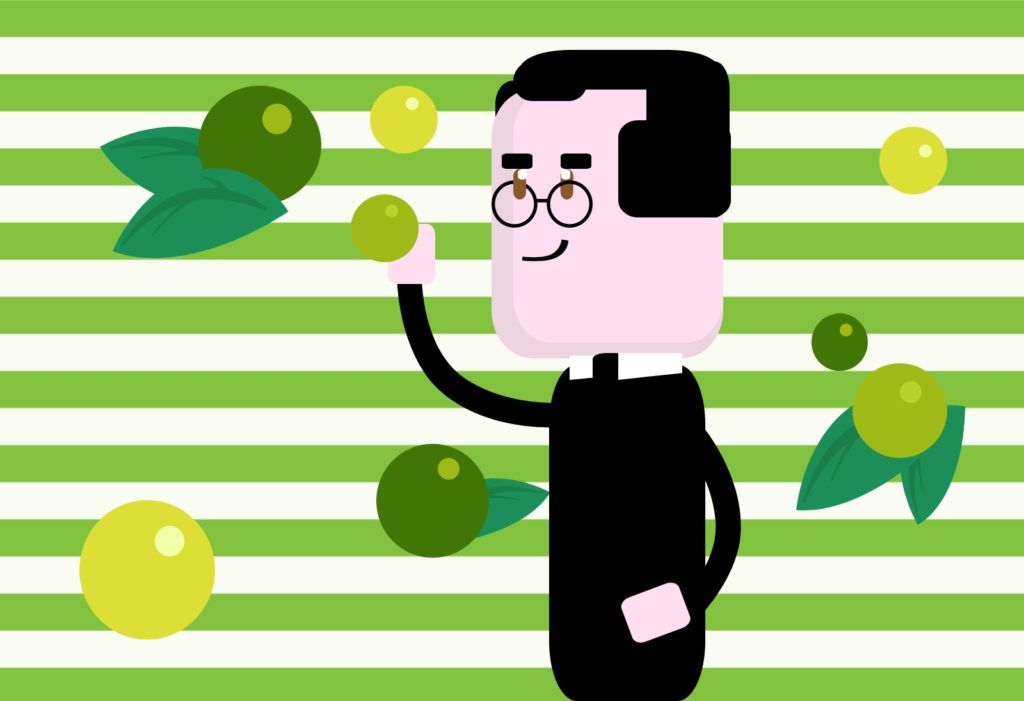 PRIMERA LEY: LEY DE LA UNIFORMIDAD
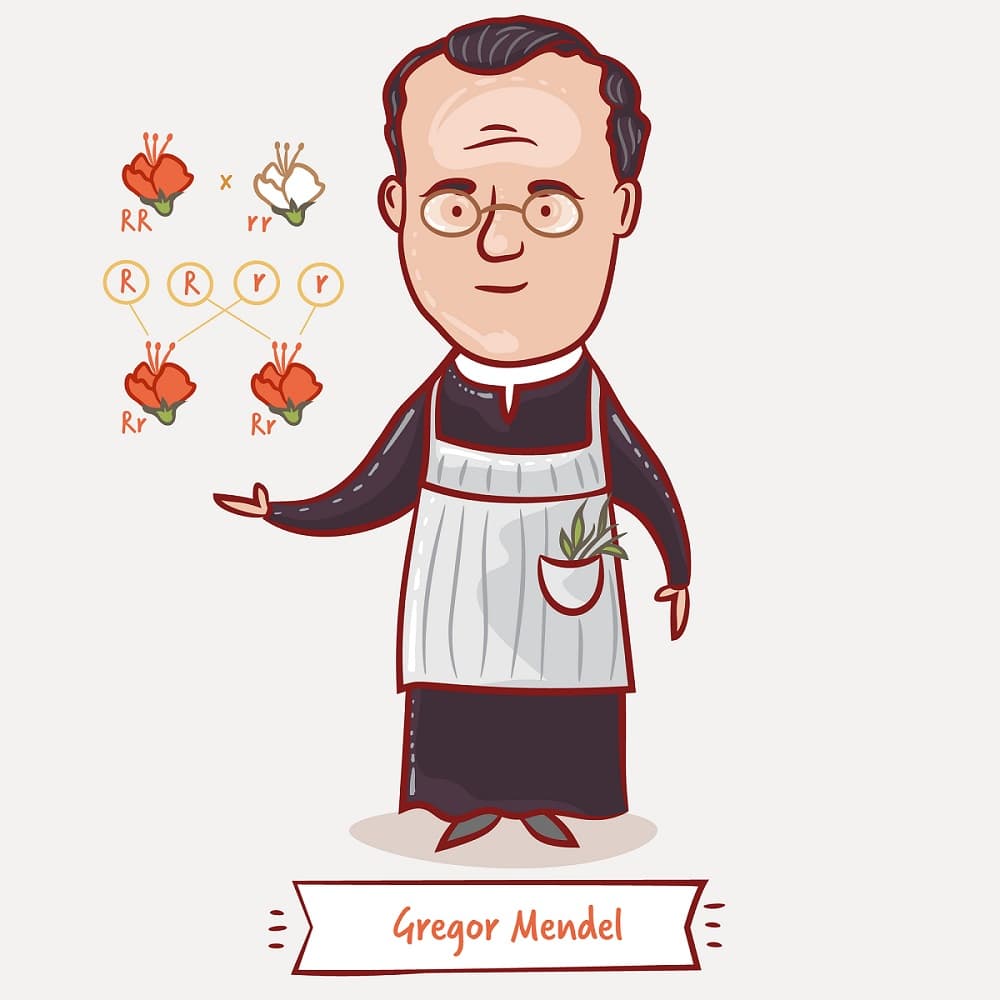 Indica que cuando se cruzan 
dos líneas puras 
que difieren en las variantes de un determinado carácter, 
todos los individuos 
de la F1 presentan el mismo fenotipo.
PRIMERA LEY: LEY DE LA UNIFORMIDAD
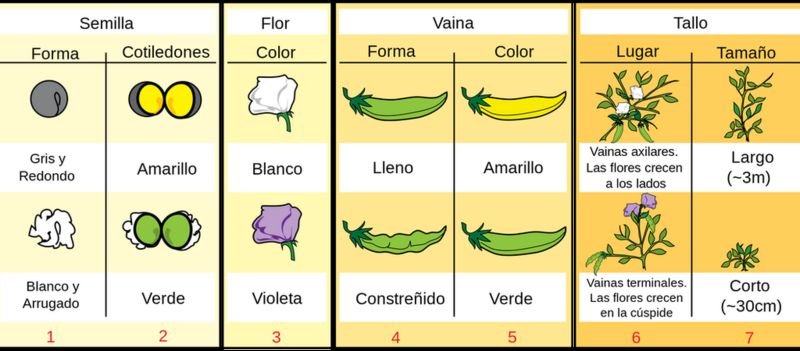 SEGUNDA LEY: LEY DE LA SEGREGACIÓN
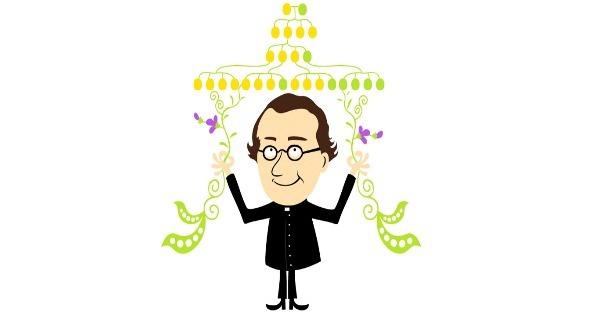 Indica que en la segunda generación filial (F2), reaparece el fenotipo recesivo con una proporción 3:1.
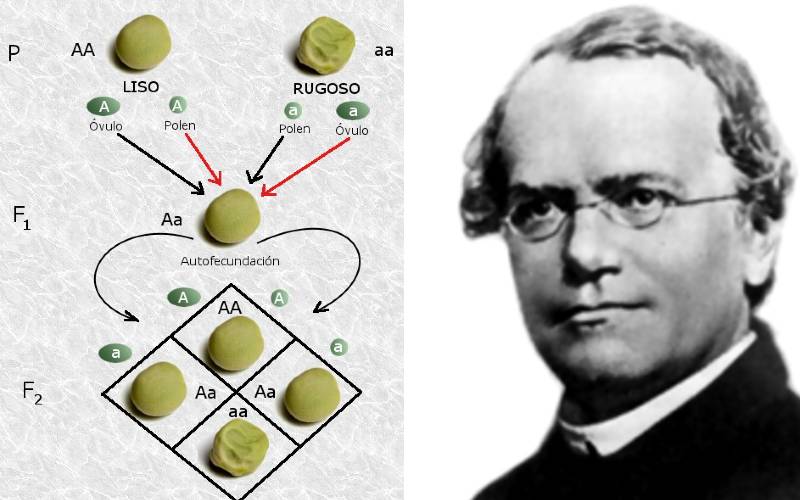 Especie pura
Primer experimento
A
A
a
a
Aa
Especie híbrida
Segundo experimento
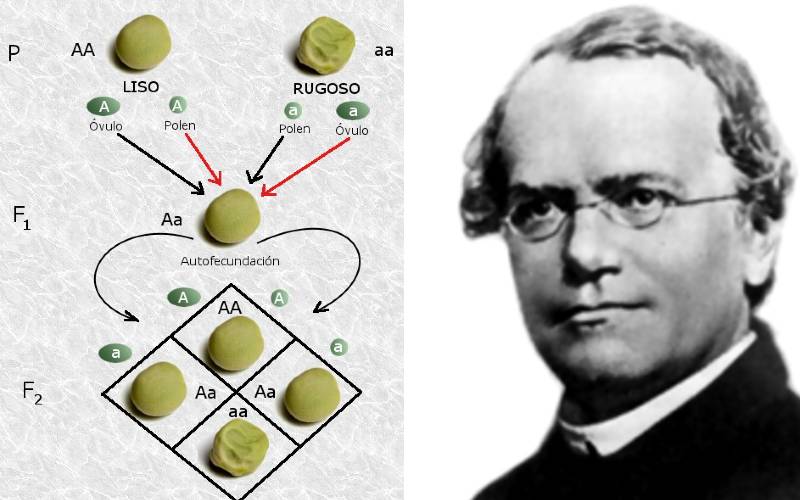 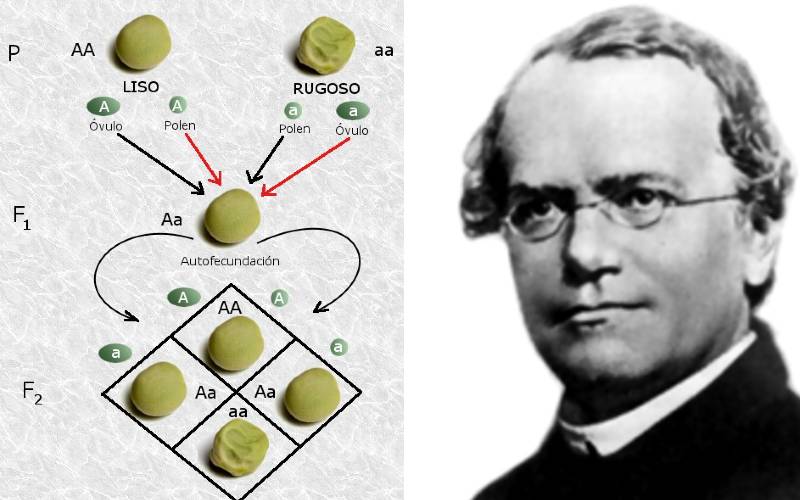 AA
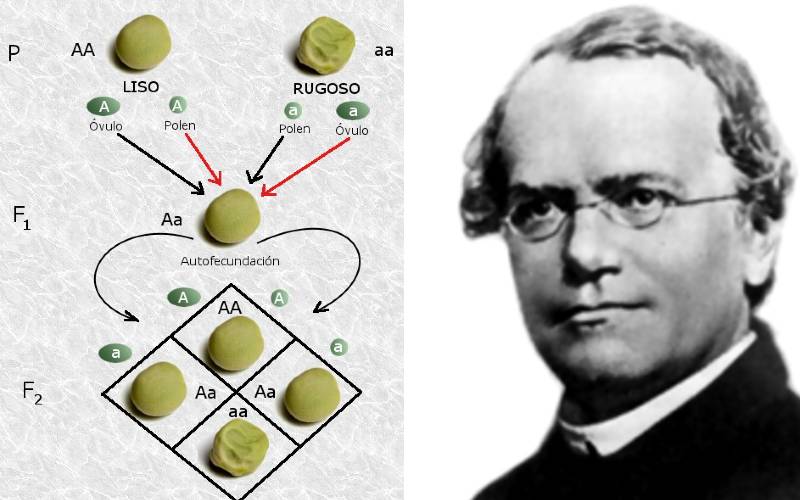 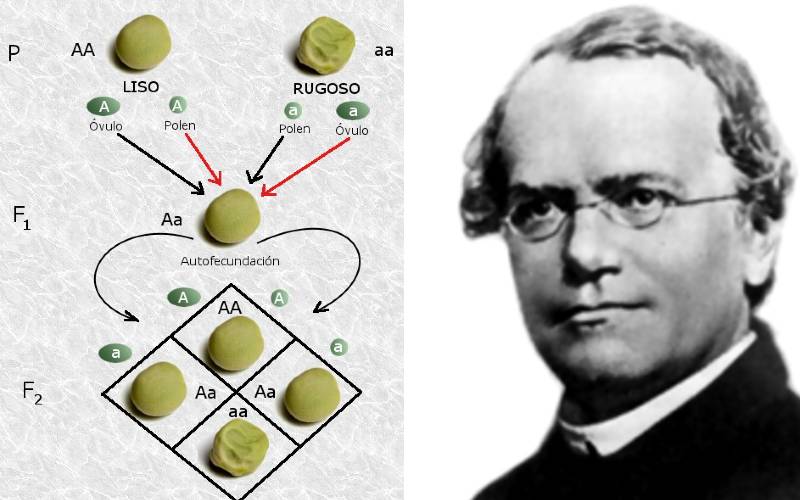 Aa
Aa
aa
TERCERA LEY: LEY DE LA COMBINACIÓN INDEPENDIENTE
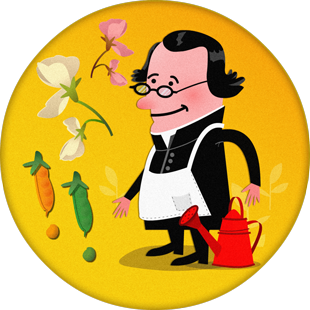 Estudiando dos caracteres diferentes juntos, descubrió que cada variante de cada carácter se combina independientemente.
TERCERA LEY: LEY DE LA COMBINACIÓN INDEPENDIENTE
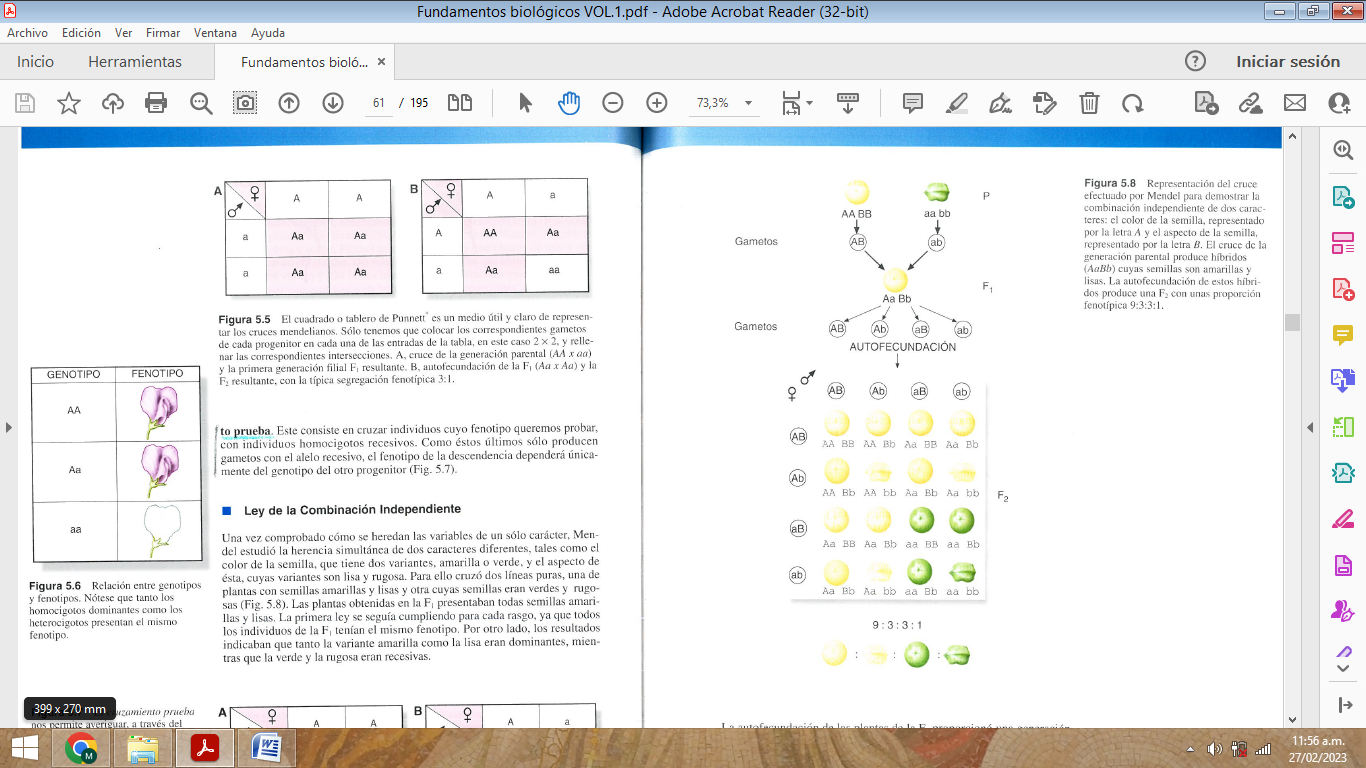 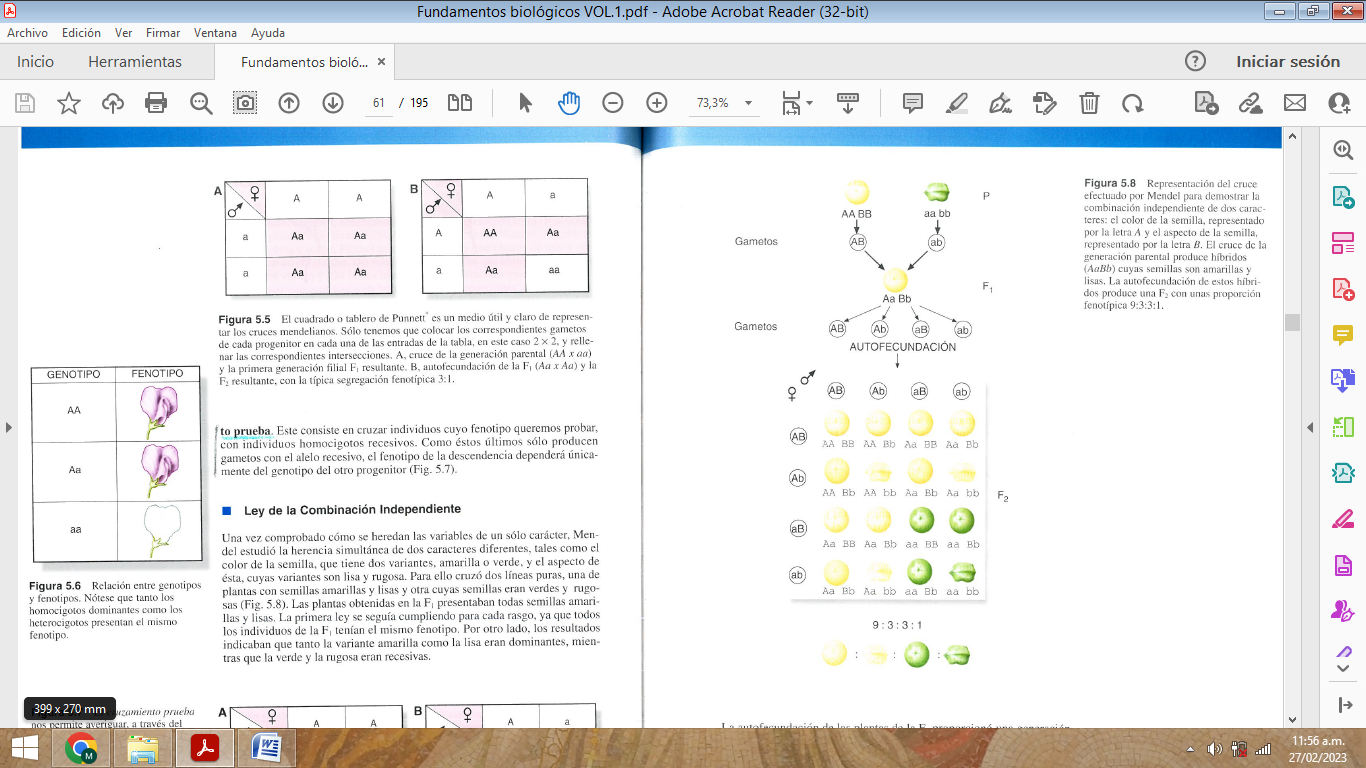 Cuadro de Punnett
Permite observar posibles combinaciones para expresar los alelos dominantes y recesivos.
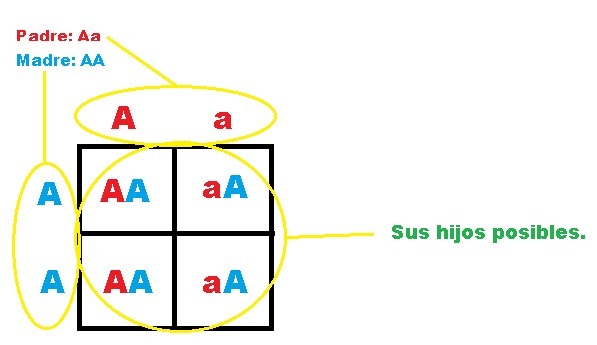 Cuadro de Punnett
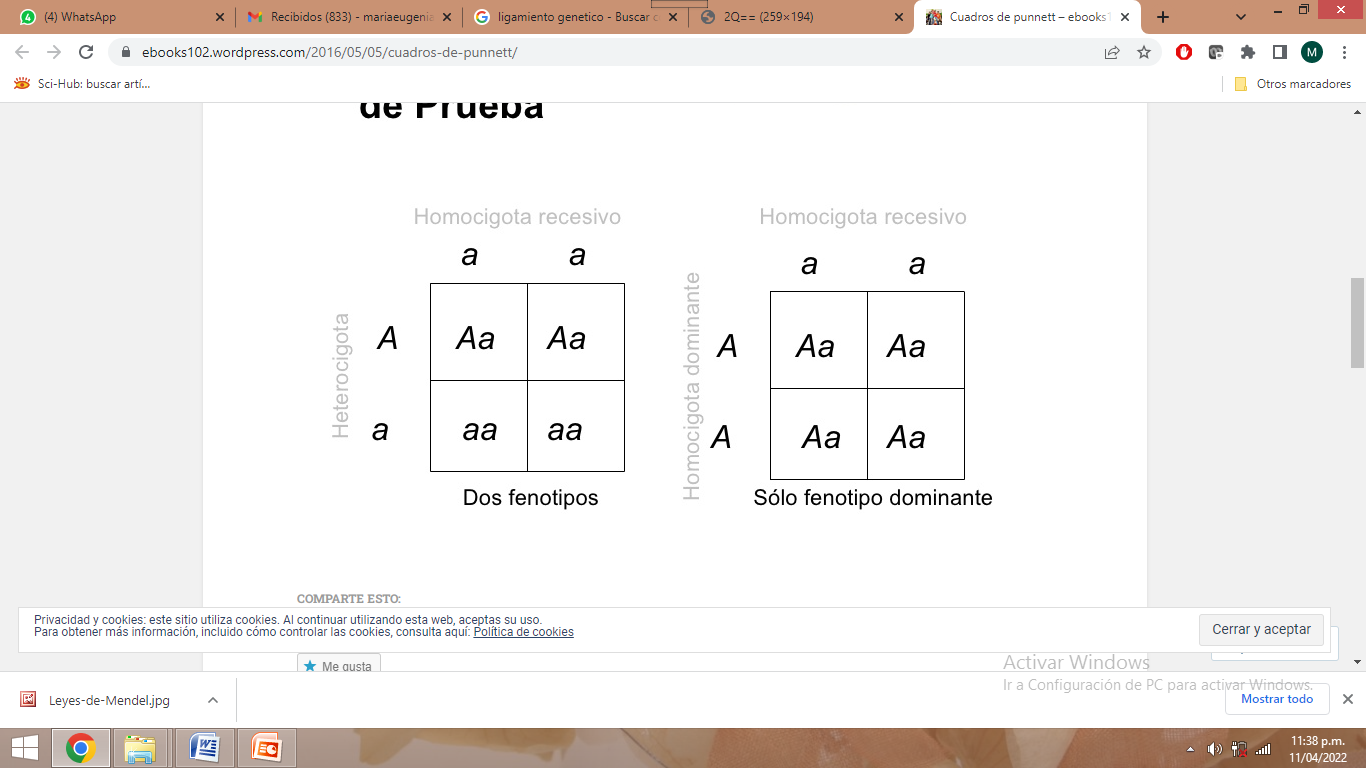 Cuadro de Punnett
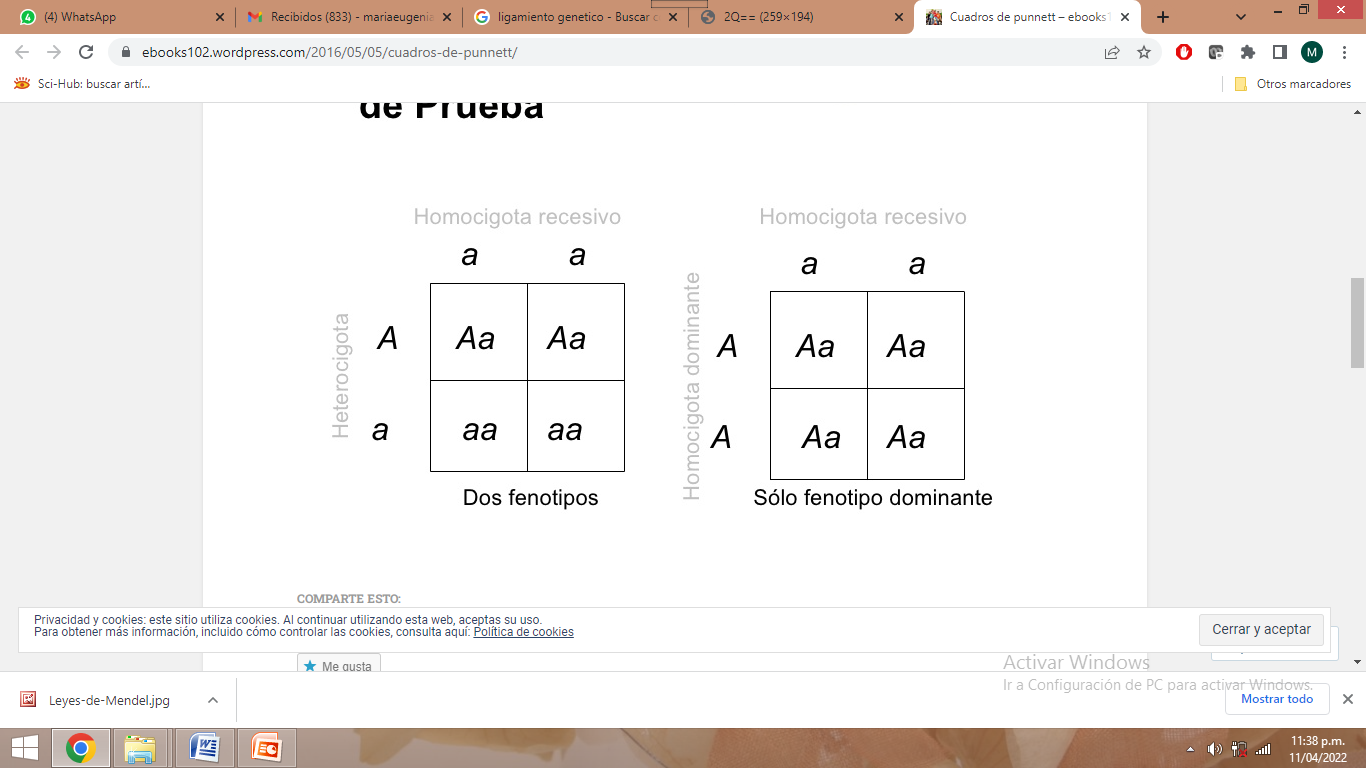 Cuadro de Punnett
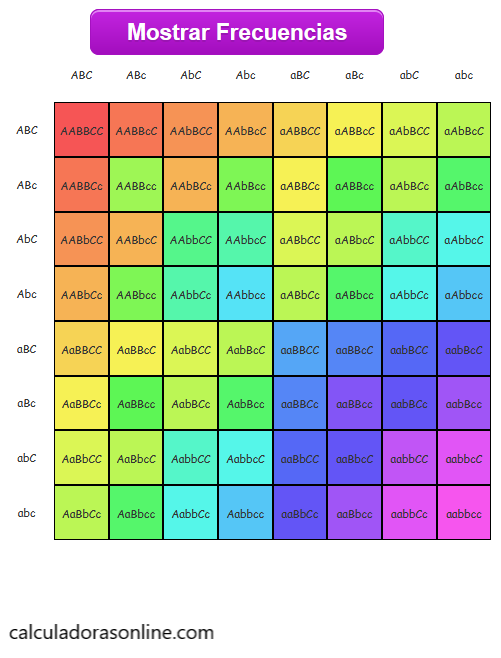 Ejercicio (3° ley de mendel)
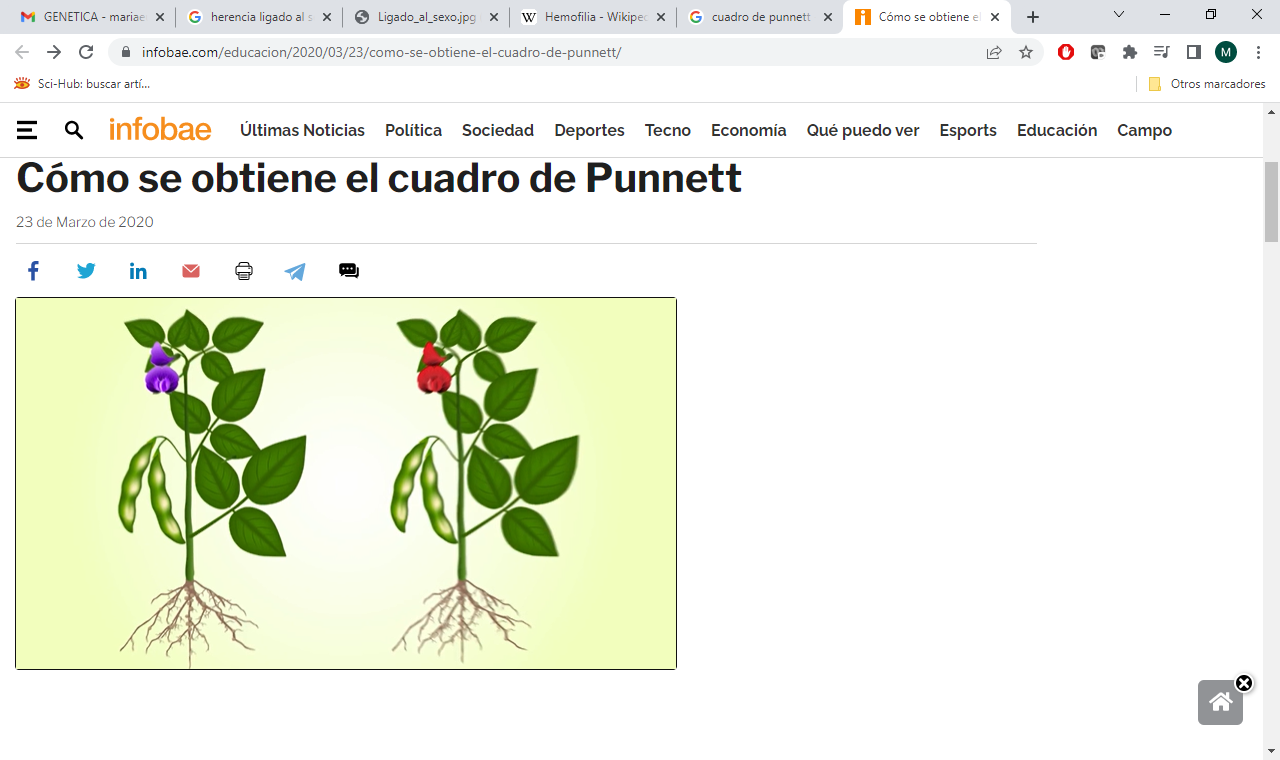 Ejercicio (3° ley de mendel)
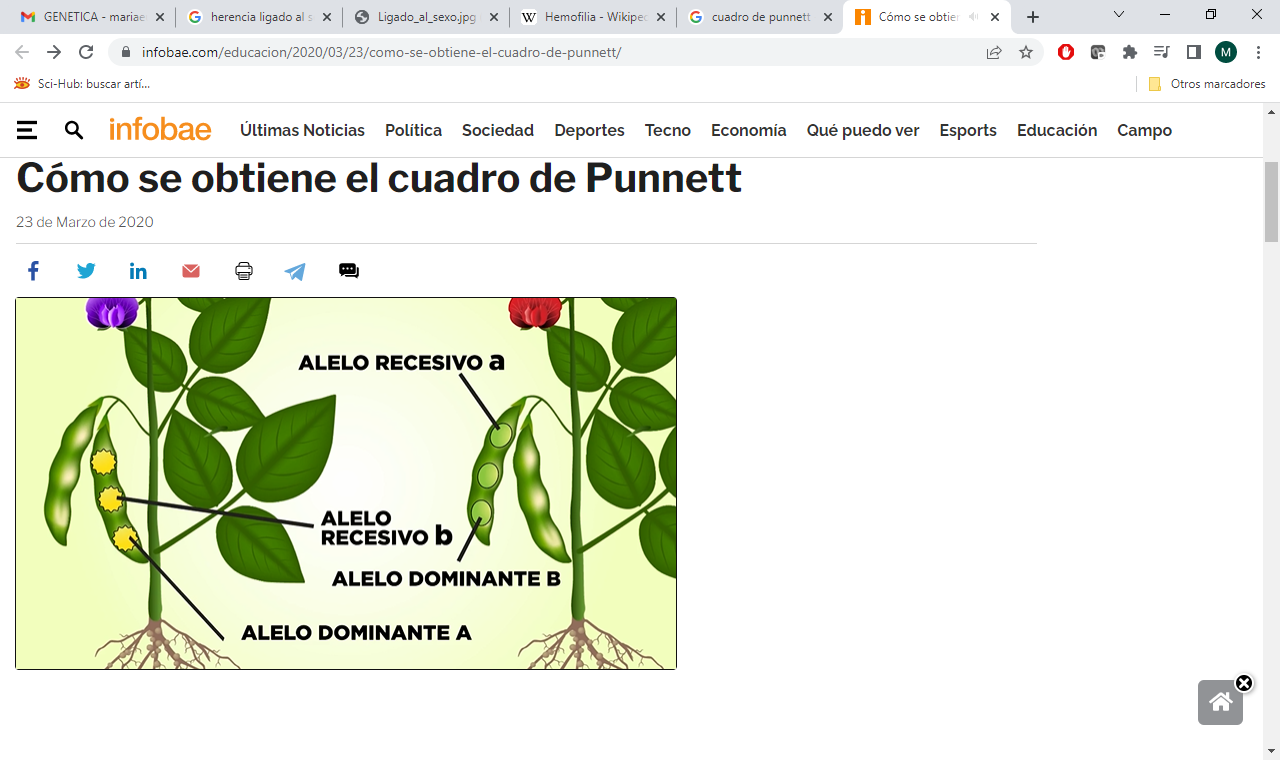 Ejercicio (3° ley de mendel)
¿Qué pasa si se cruzan dos individuos heterocigotas para ambos caracteres?
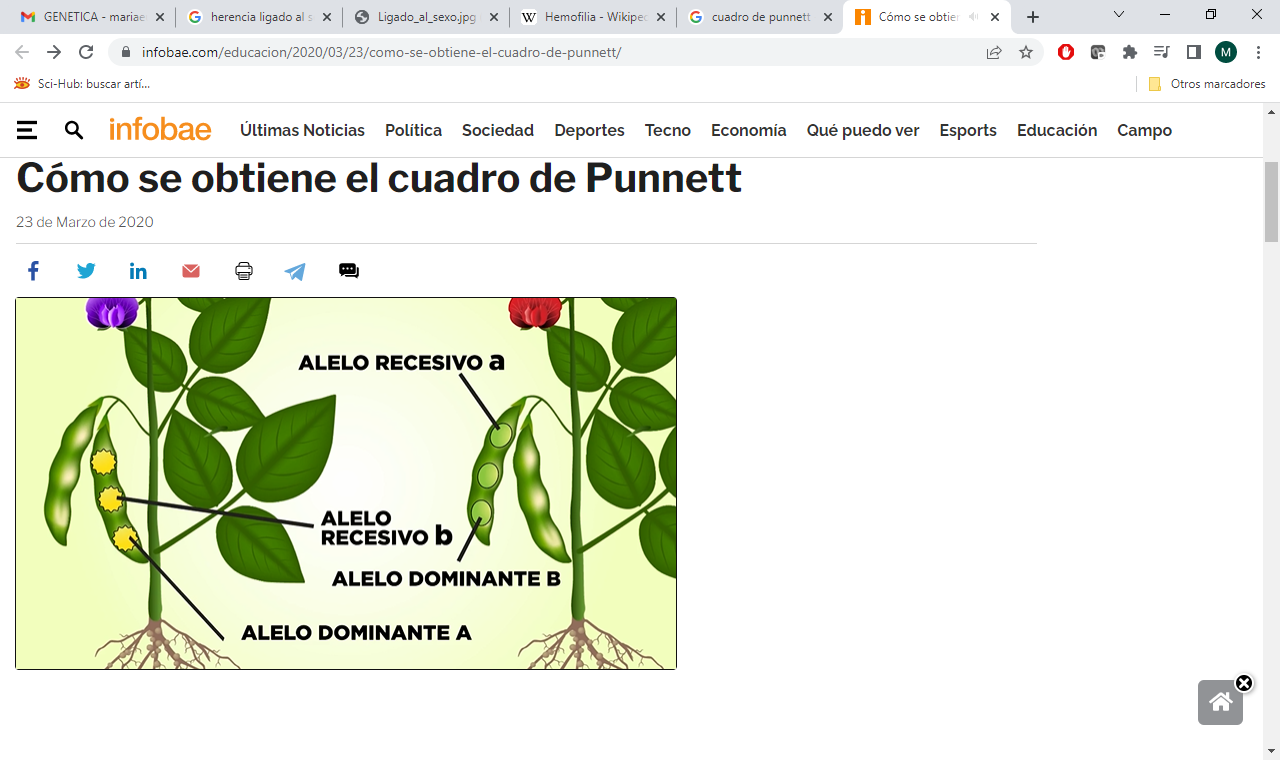 Ejercicio (3° ley de mendel)
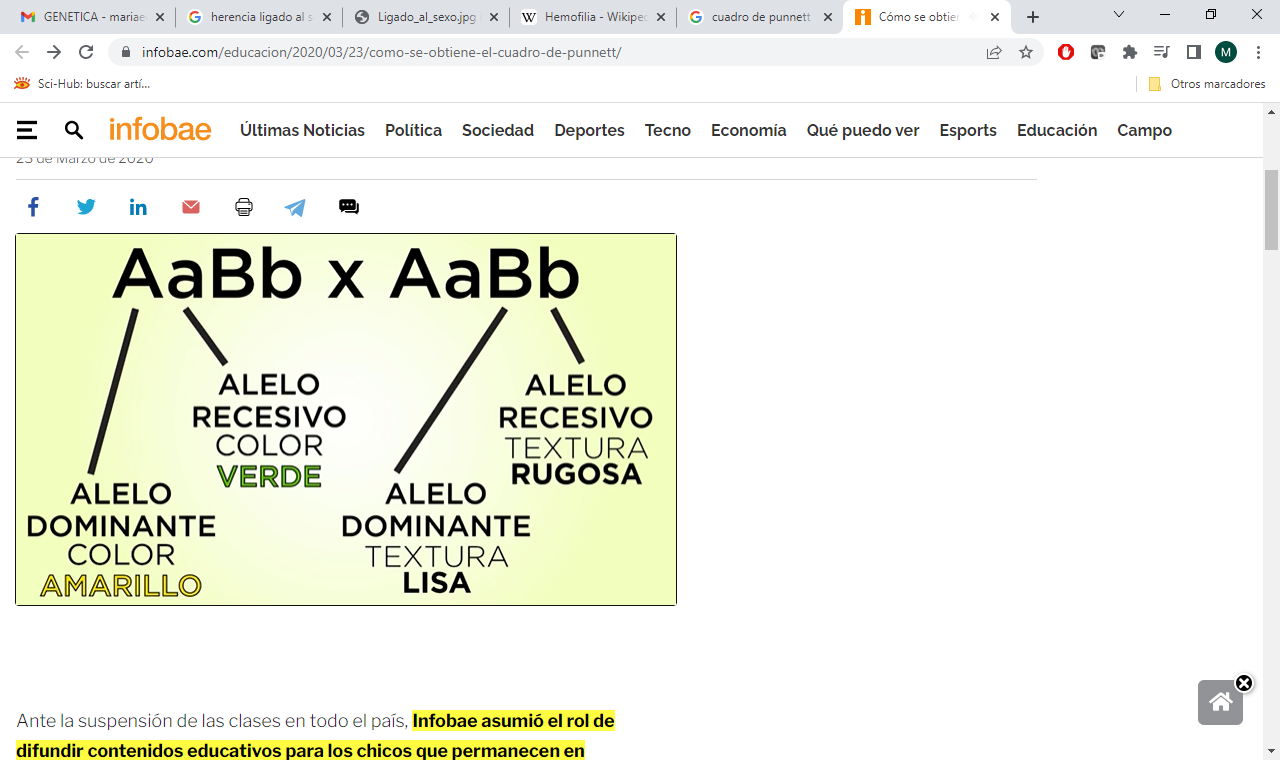 Ejercicio (3° ley de mendel)
Tenemos que hacer combinaciones genotípicas para conocer cómo serían sus descendientes.

Primero tenemos que cruzar las gametas masculinas AaBb con las gametas femeninas AaBb.
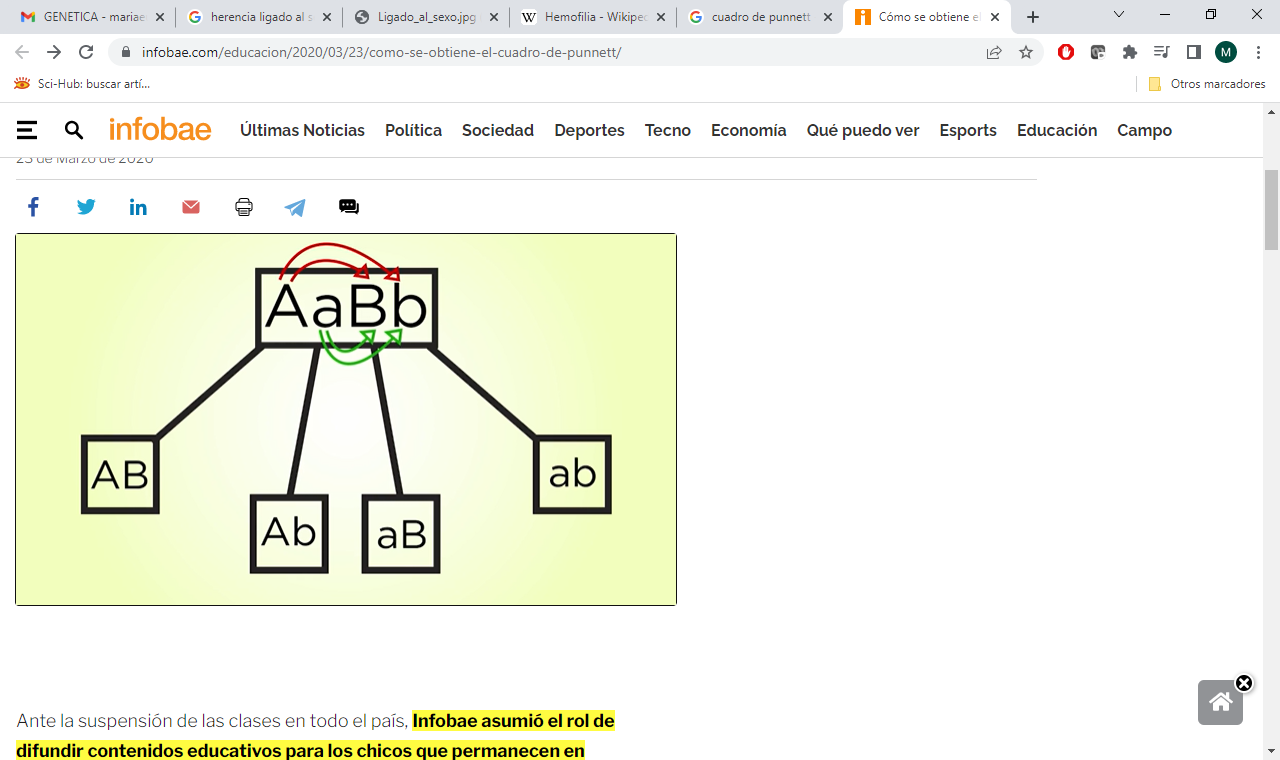 Ejercicio (3° ley de mendel y cuadro de punnet)
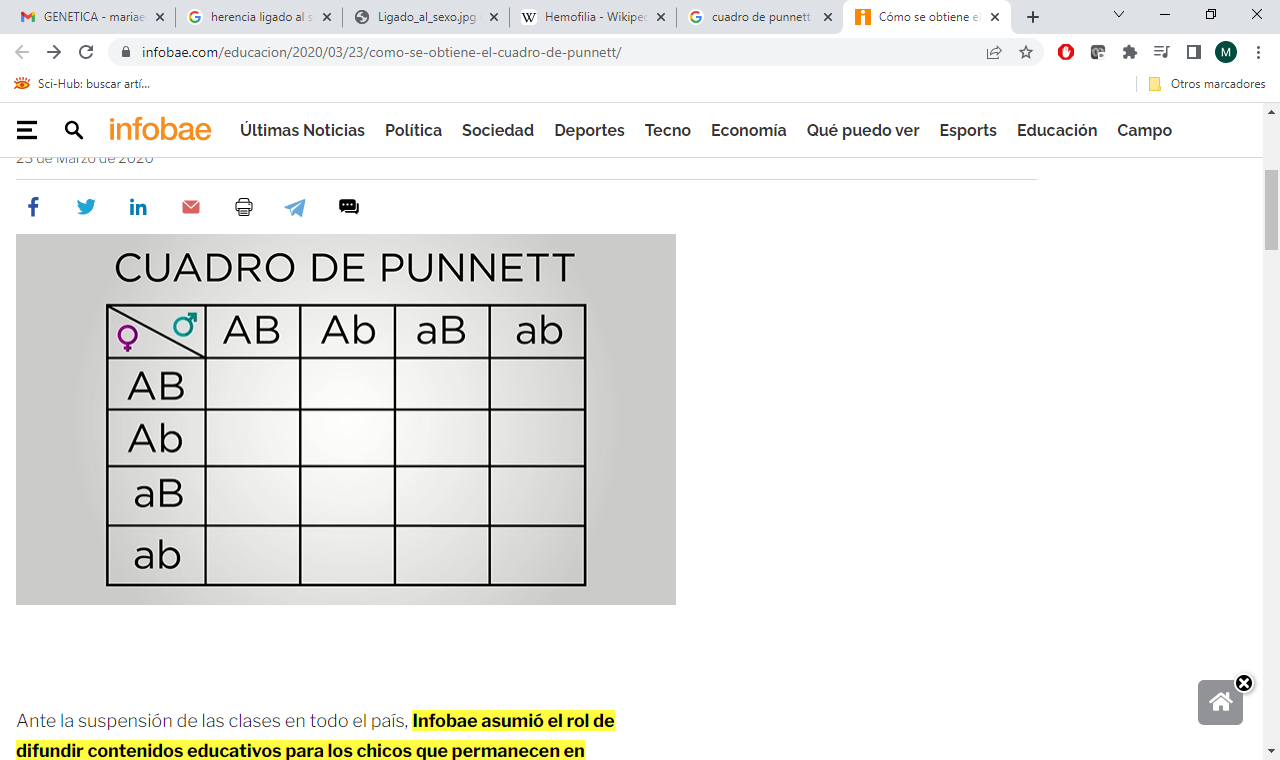 Ejercicio(3° ley de mendel y cuadro de punnet)
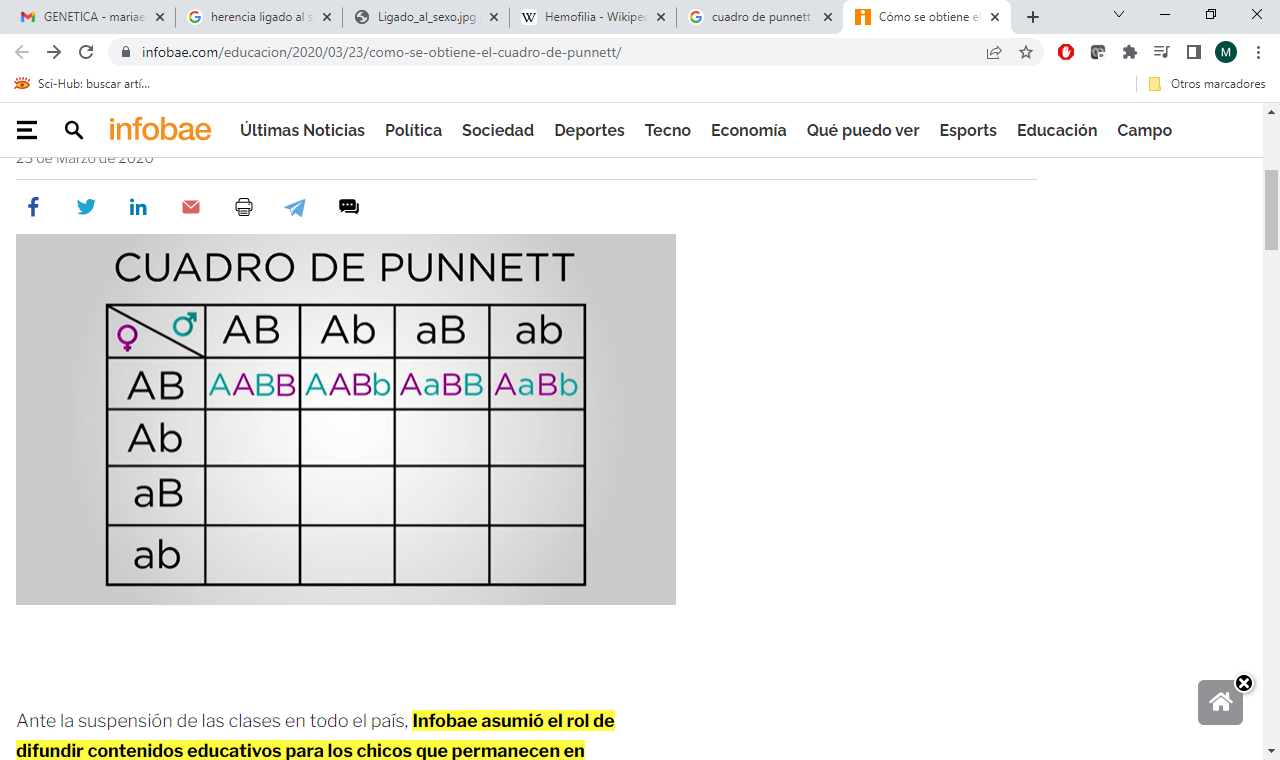 Combinación de alelos en cada cuadro
soluciones
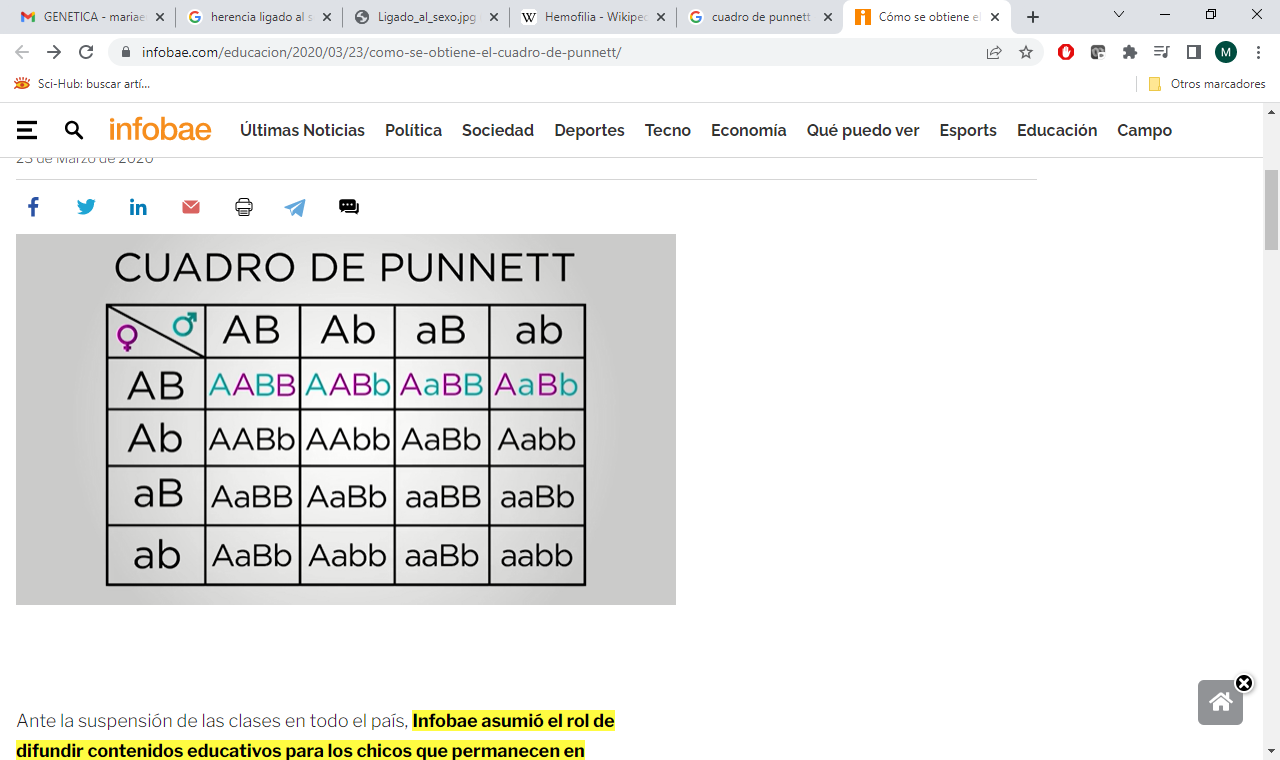 Interpretación
9 tendrán semillas amarillas y lisas.

3 tendrán semillas amarillas y rugosas.

3 tendrán semillas verdes y lisas.

1 tendrá semillas verdes y rugosas
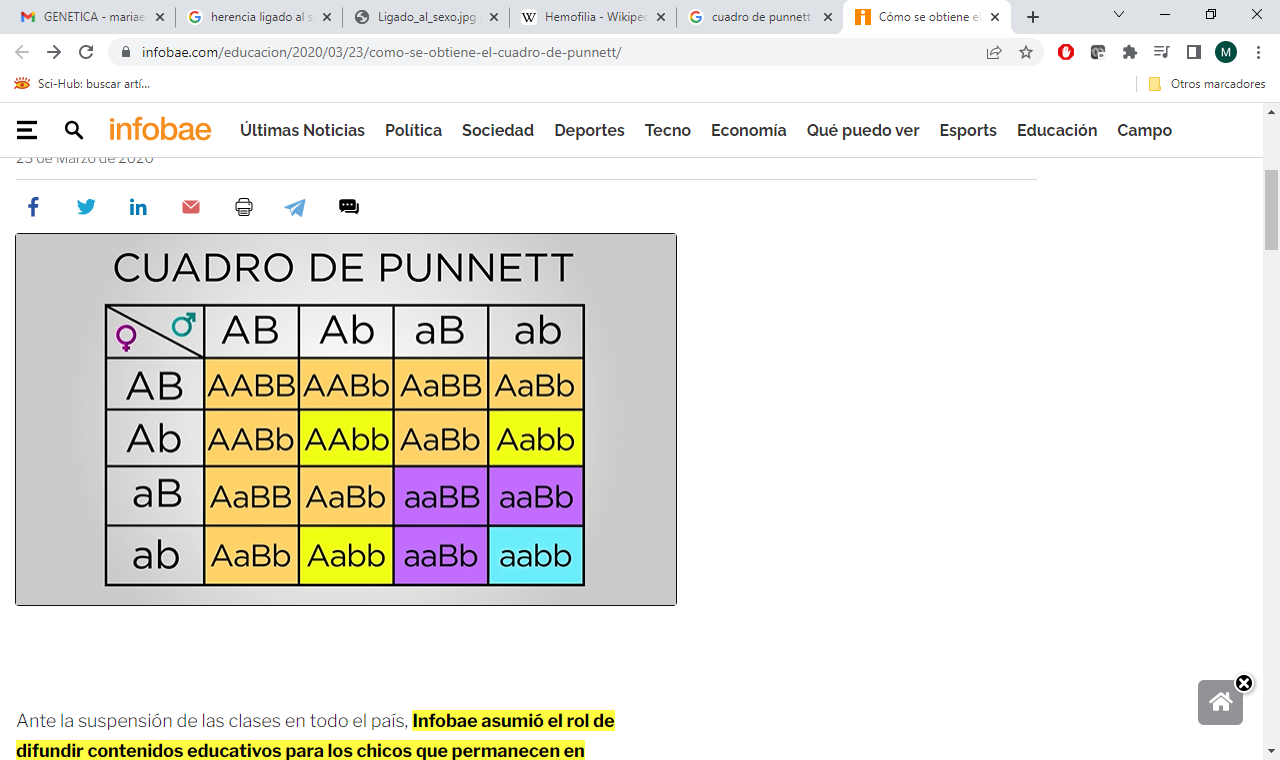 VARIACIÓN DE LAS INTERACCIONES GÉNICAS
CODOMINANCIA: en algunos casos los híbridos pueden manifestar ambos fenotipos simultáneamente.
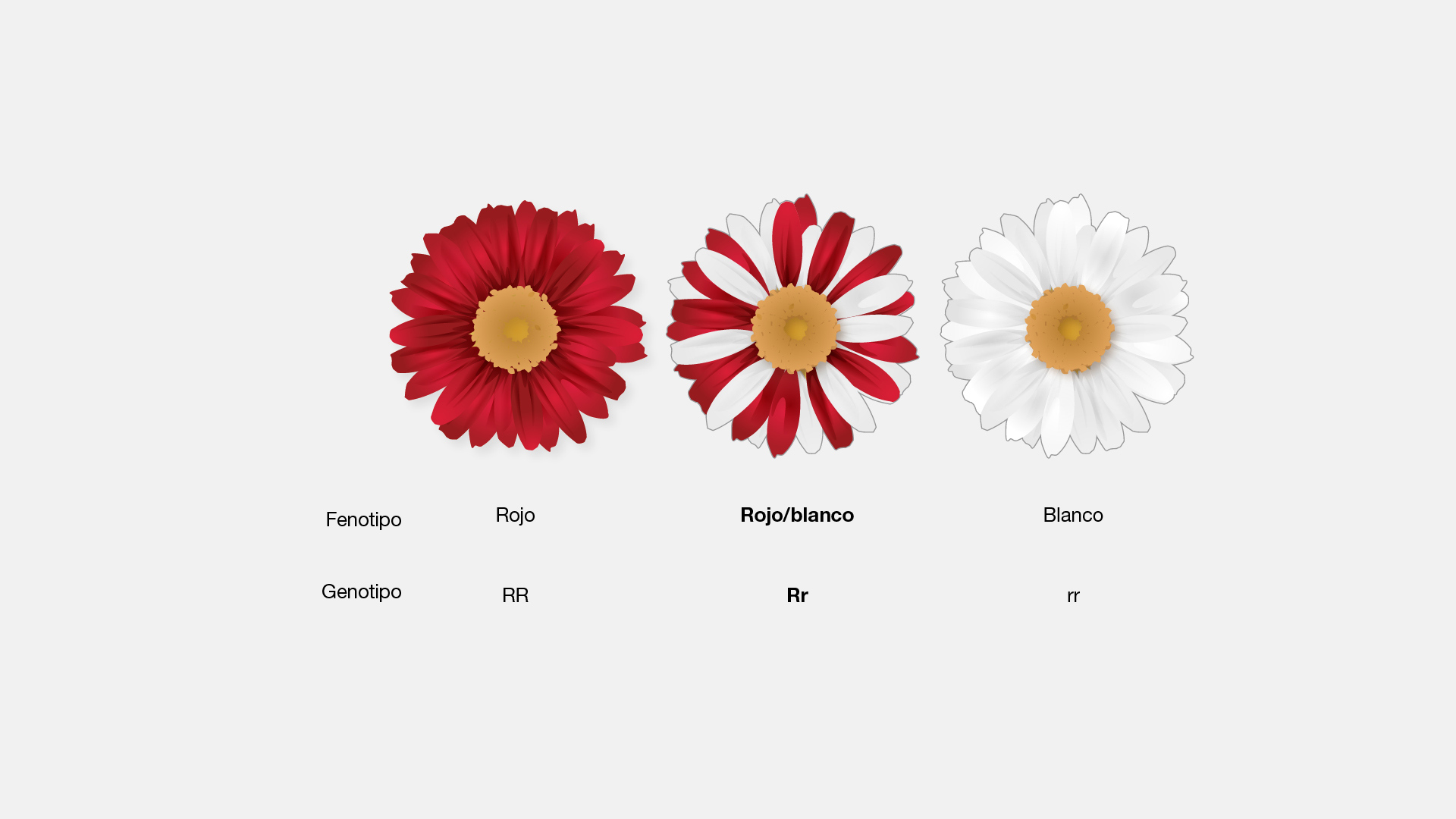 VARIACIÓN DE LAS INTERACCIONES GÉNICAS
DOMINANCIA INTERMEDIA: del cruce de dos líneas puras se obtiene una F1 con un fenotipo intermedio entre el de los dos progenitores.
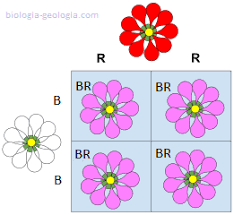 VARIACIÓN DE LAS INTERACCIONES GÉNICAS
PLEITROPISMO: son los genotipos que afectan a más de un fenotipo.
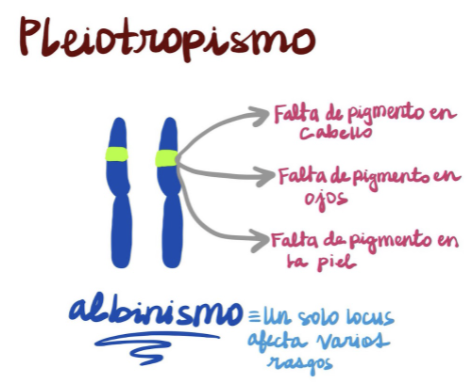 VARIACIÓN DE LAS INTERACCIONES GÉNICAS
EPISTASIA: la interacción entre dos genes que determinan distintos rasgos hace que un gen enmascare el efecto del otro. 
		(Se contradice la tercera ley de Mendel).
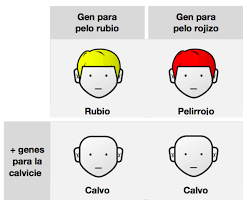 TEORÍA CROMOSÓMICA DE LA HERENCIA
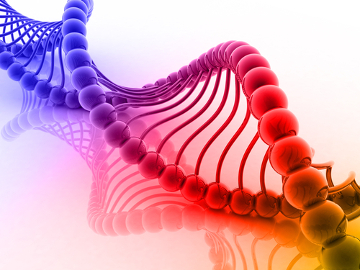 TEORÍA CROMOSÓMICA DE LA HERENCIA
La teoría cromosómica de la herencia determina que 
los genes están ordenados de forma lineal sobre los cromosomas.

De esta manera, los “factores” de Mendel ya tenían sus sustrato biológico en los cromosomas.
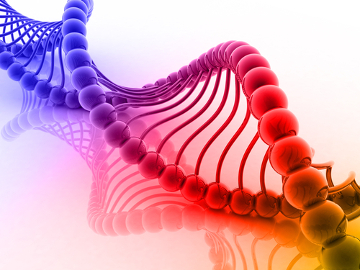 CROMOSOMAS
Los cromosomas son estructuras que se encuentran en el núcleo de las células y transportan fragmentos largos de ADN.
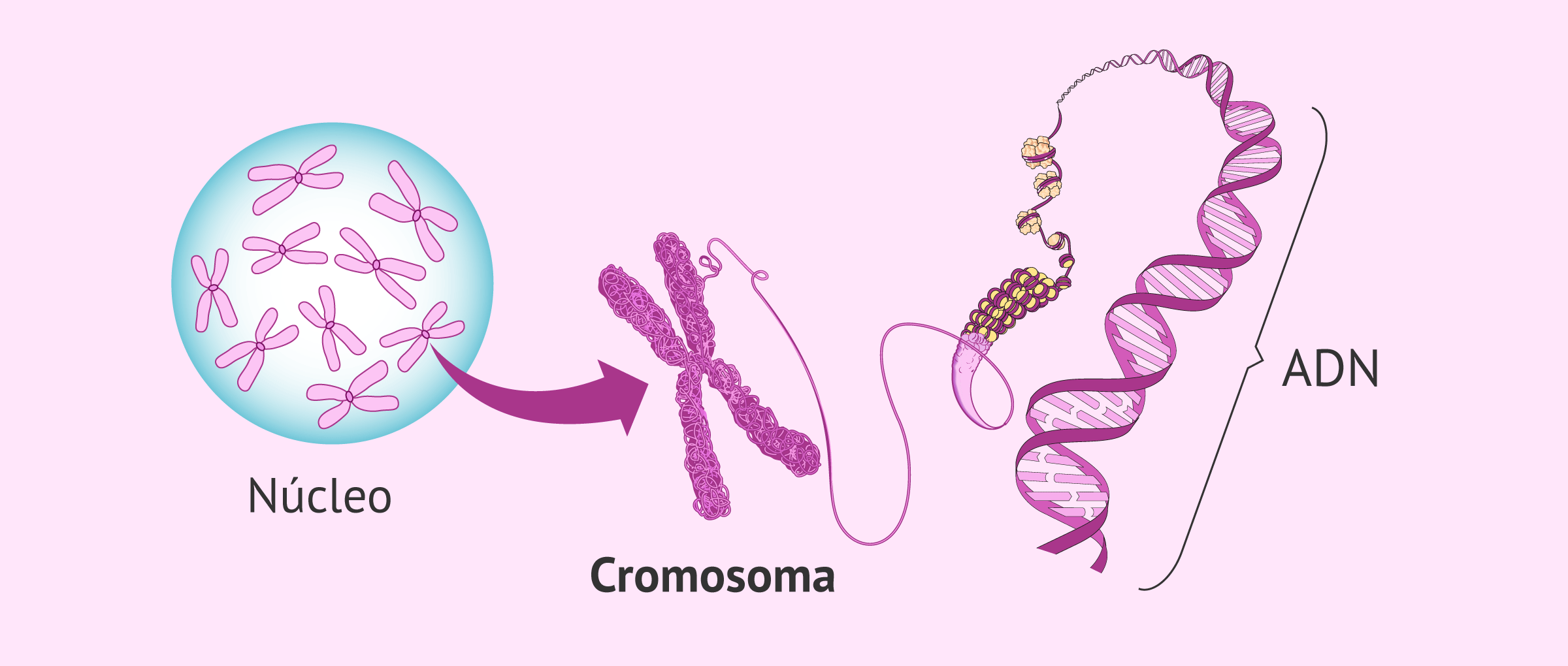 cromosomas
El lugar que ocupa cada gen en el cromosoma se denomina locus (su plural es loci).
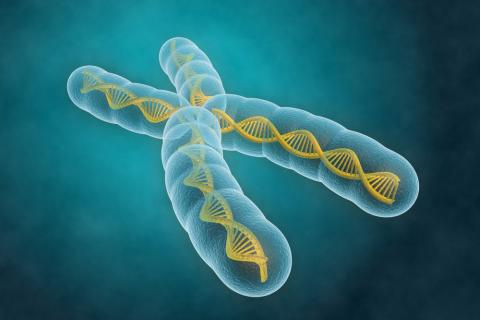 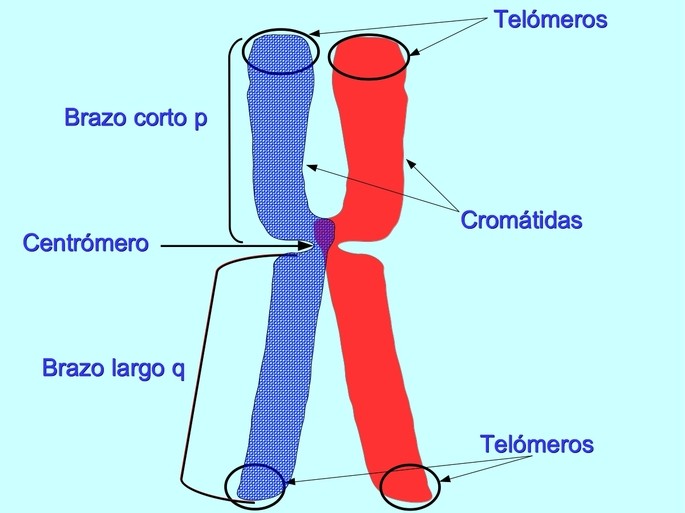 Están constituidos por cromatina: combinación de ácido desoxirribonucleico (ADN) y de proteínas.
El conjunto de todos los cromosomas de una célula se llama cariotipo.
Cromosomas – 23 pares
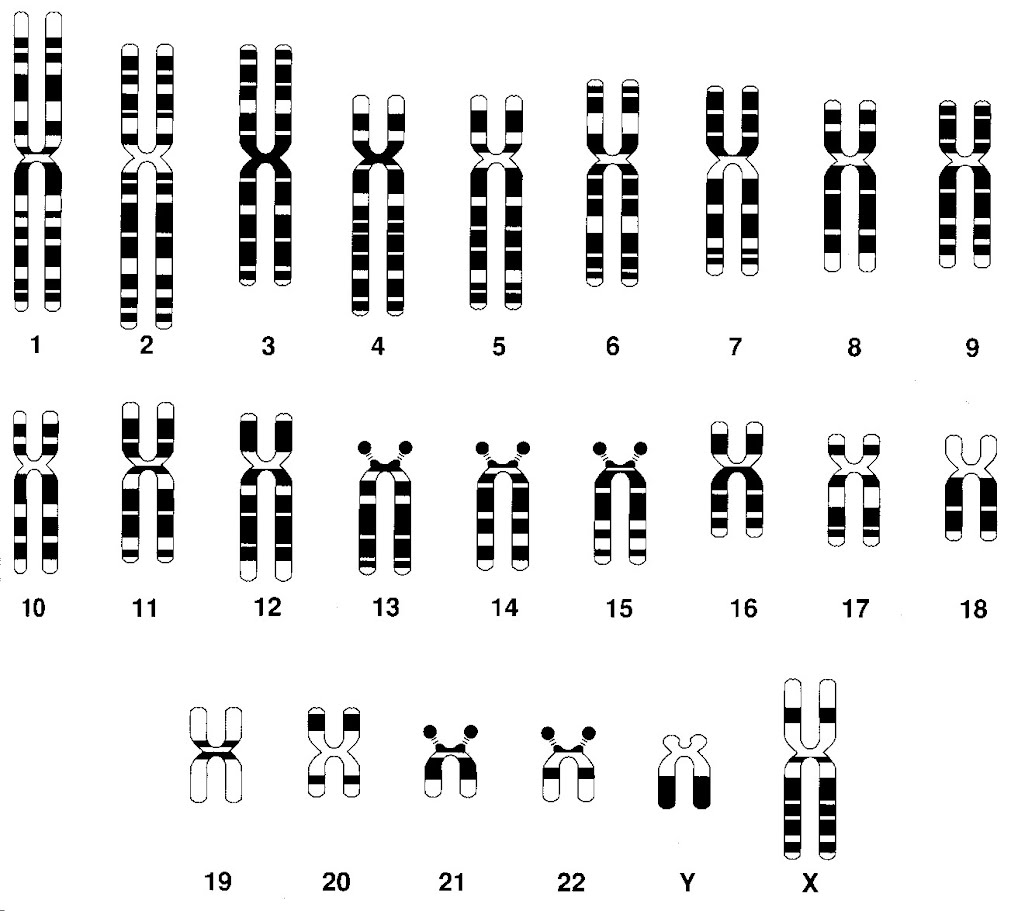 Del par 1 al par 22 se denominan
AUTOSOMAS
Par de CROMOSOMAS SEXUALES 
X e Y
CÉLULAS DIPLOIDES O HAPLOIDES
Las células diploides son aquellas que contienen dos juegos de cada cromosoma; un juego heredado por parte de la madre y otro por parte del padre. Todas las células de nuestro cuerpo son diploides a excepción de los gametos.
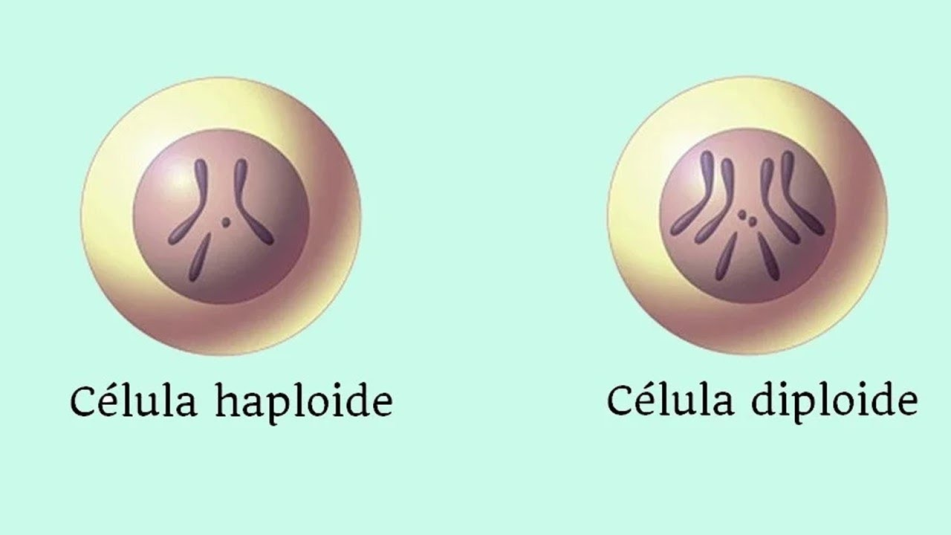 Las células haploides son las que contienen sólo un juego de cromosomas. Son los gametos (óvulos y espermatozoides). El par 23, puede ser X o Y. En cada óvulo habrá una X y en cada espermatozoide habrá o una X o una Y. Cuando ambos gametos se unen produciendo la fecundación, sólo habrá dos tipos de combinaciones posibles: XX (mujer) o XY (varón).
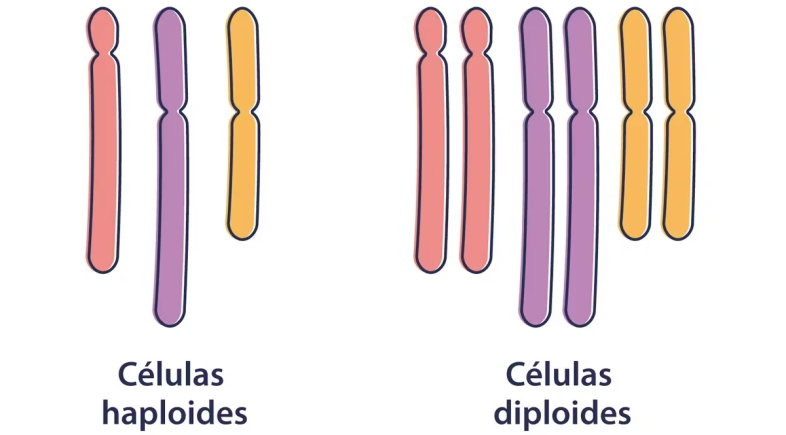 Trisomia 21
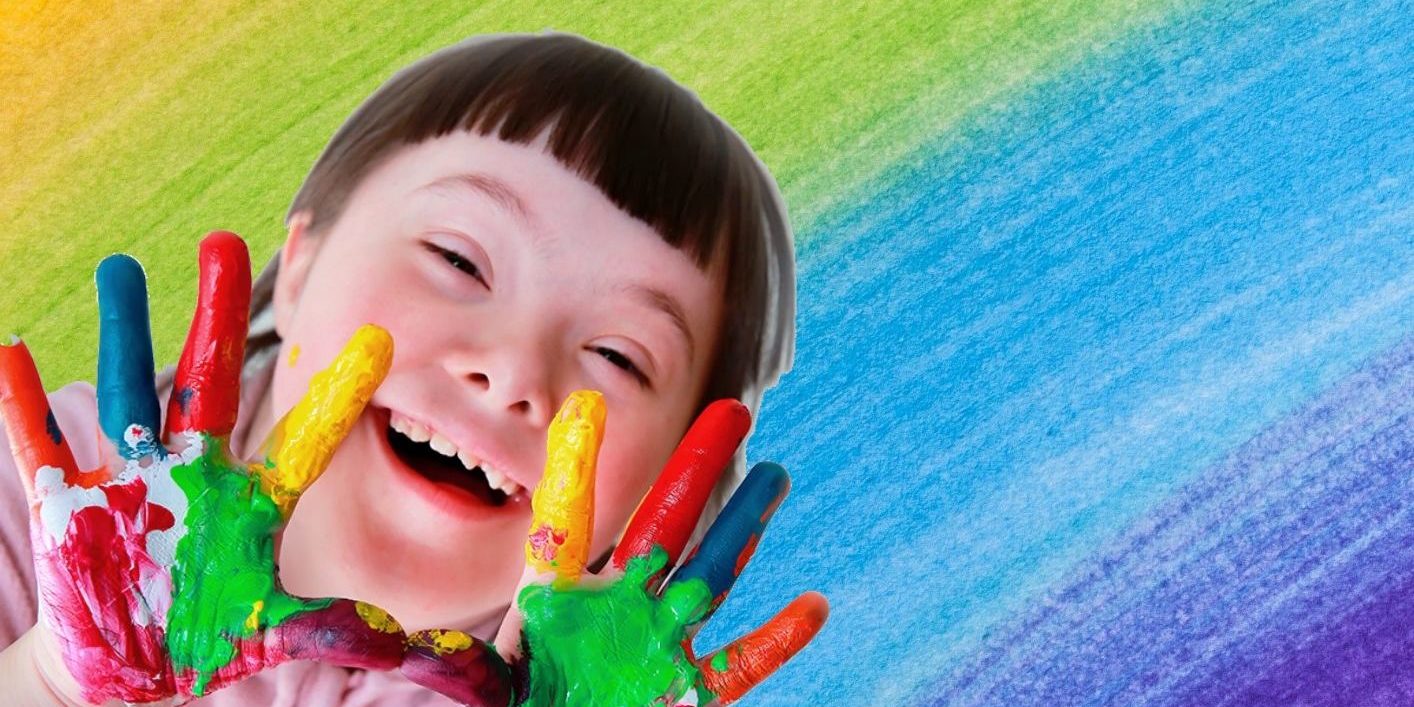 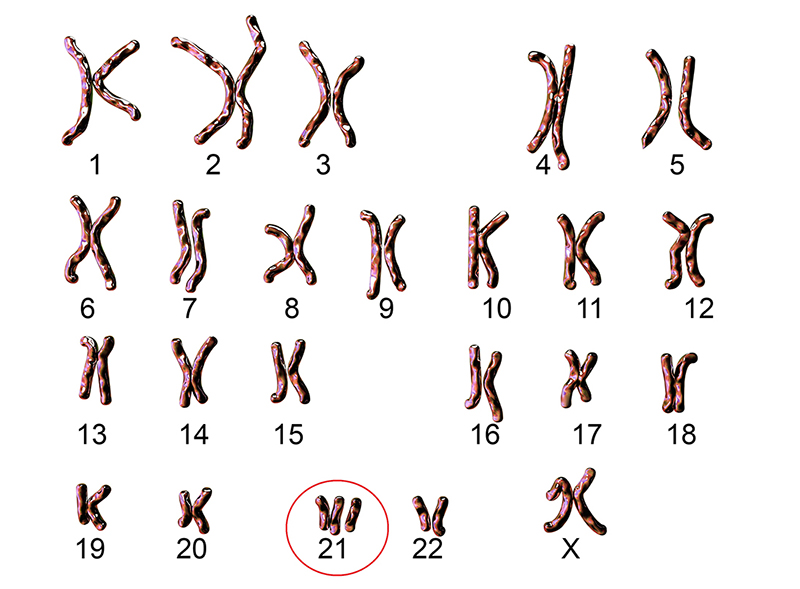 Trisomia 18
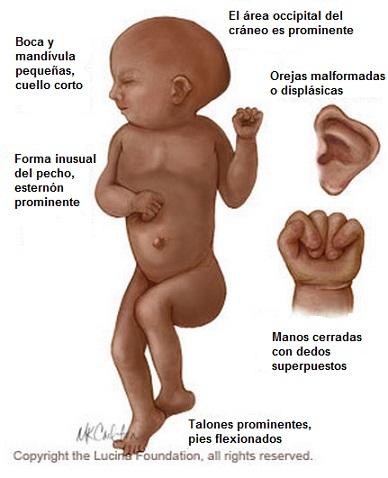 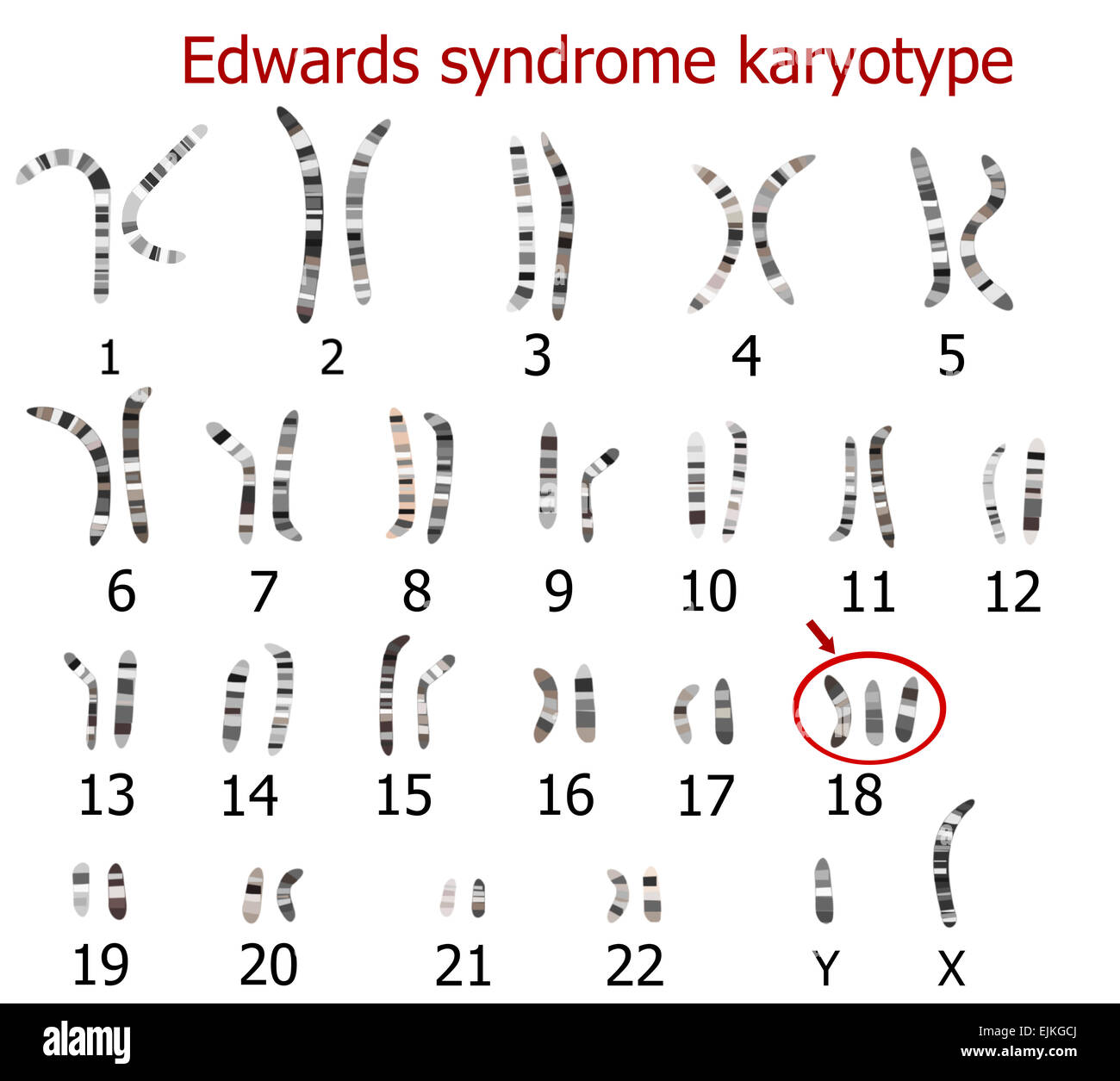 ¿QUÉ HAY DENTRO DEL CROMOSOMA? LOS GenES
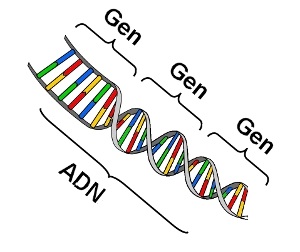 Un GEN es una partícula del material genético que determina la aparición de los caracteres hereditarios en los seres vivos.
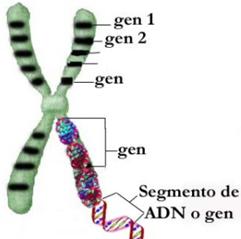 Los genes se encuentran en el cromosoma.
En un segmento de ADN.
Los ALELOS de un gen
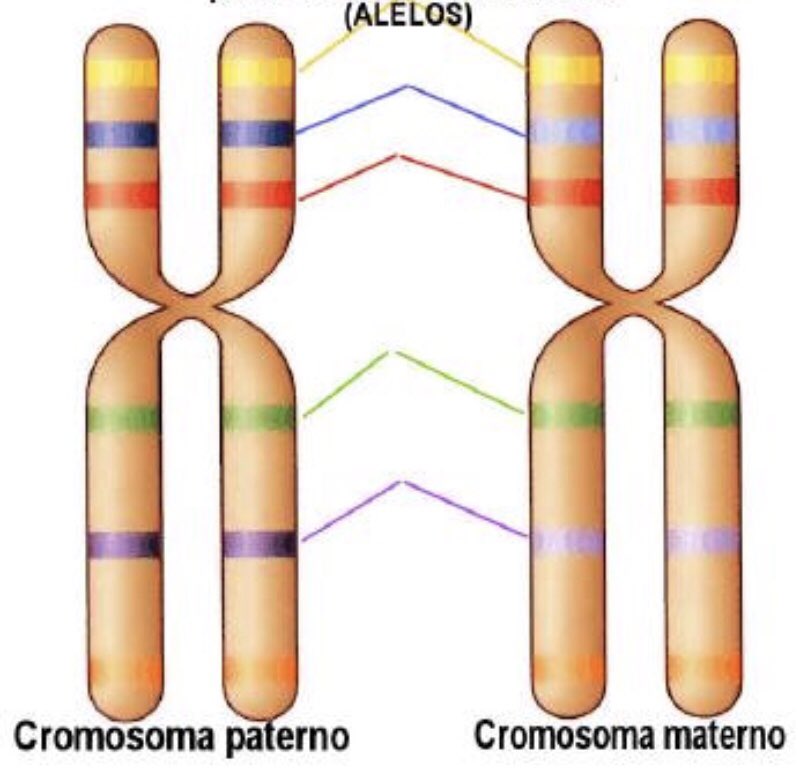 Un alelo es cada una de las dos o más versiones de un gen. 



Un individuo hereda dos alelos para cada gen: uno del padre y el otro de la madre.
ALELOS Y GENES
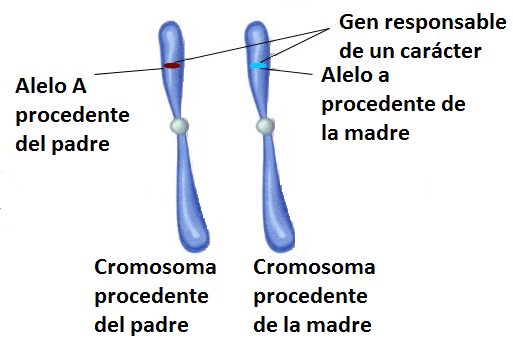 Los alelos pueden ser: HomocigotOs o heterocigotOs
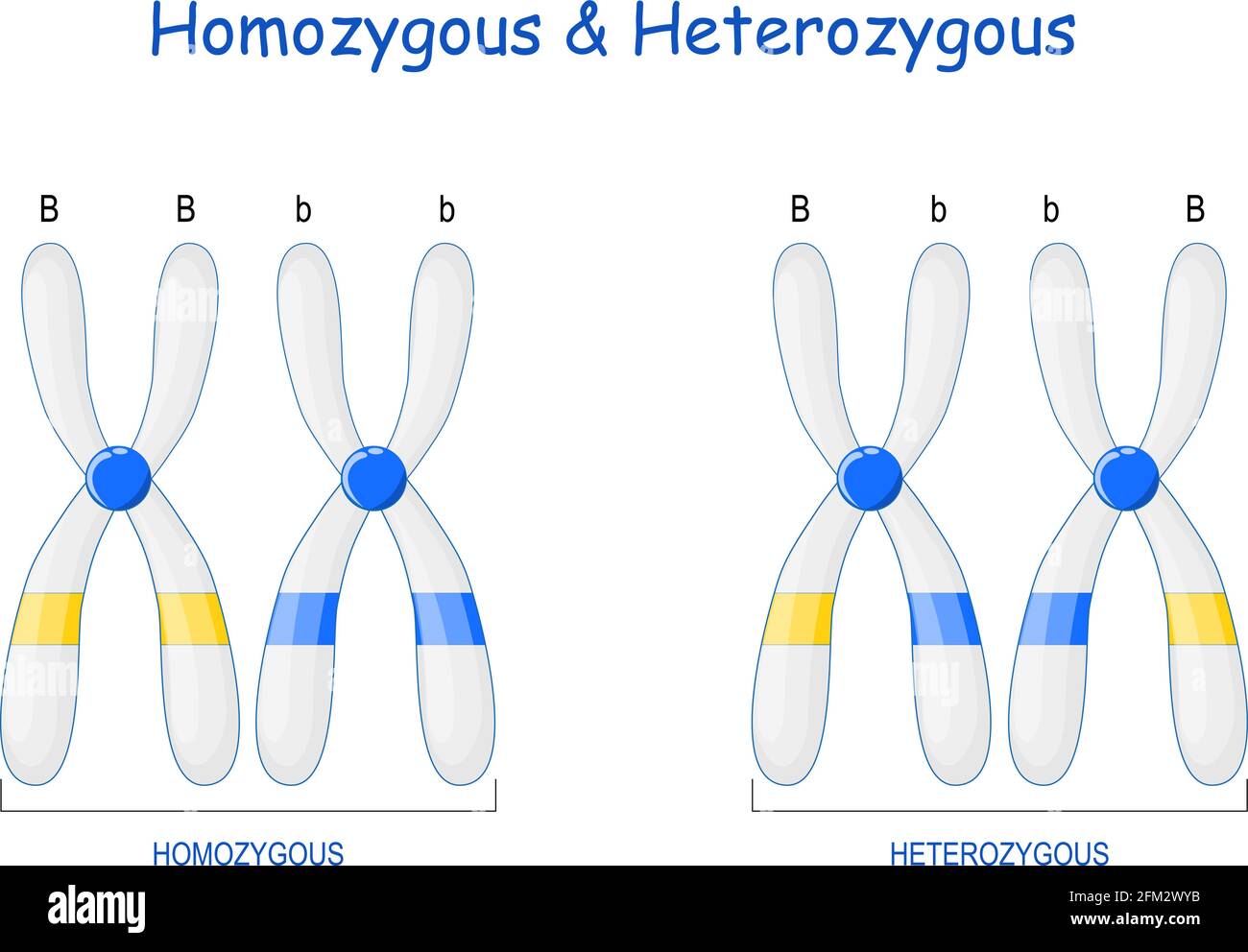 Dos genes dominantes.
o
Dos genes recesivos.
Un gen dominante y otro  recesivo.
HOMOCIGOTO
HETEROCIGOTO
Alelos diferentes para un rasgo
Alelos idénticos para un rasgo
RELACIÓN ENTRE LOS ALELOS
Cada individuo recibe dos variaciones de un mismo gen:

Si los alelos de un gen son iguales, se transmite ese mismo gen.
Si los alelos de un gen son diferentes, siempre se transmite el dominante.
RASGO DOMINANTE
Se expresa con más fuerza por sí mismo que cualquier otra versión del gen.
RASGO RECESIVO
Aunque genéticamente la persona tenga esta versión de gen, no se expresa y queda oculto.
RELACIÓN ENTRE LOS ALELOS
RASGO DOMINANTE
HOMOCIGOTA   DOMINANTE
o
HETEROCIGOTA
Se representa con la letra mayúscula
RASGO RECESIVO
HOMOCIGOTA   RECESIVO

(Nunca va a ser heterocigota)
Se representa con la letra minúscula
RELACIÓN ENTRE LOS ALELOS
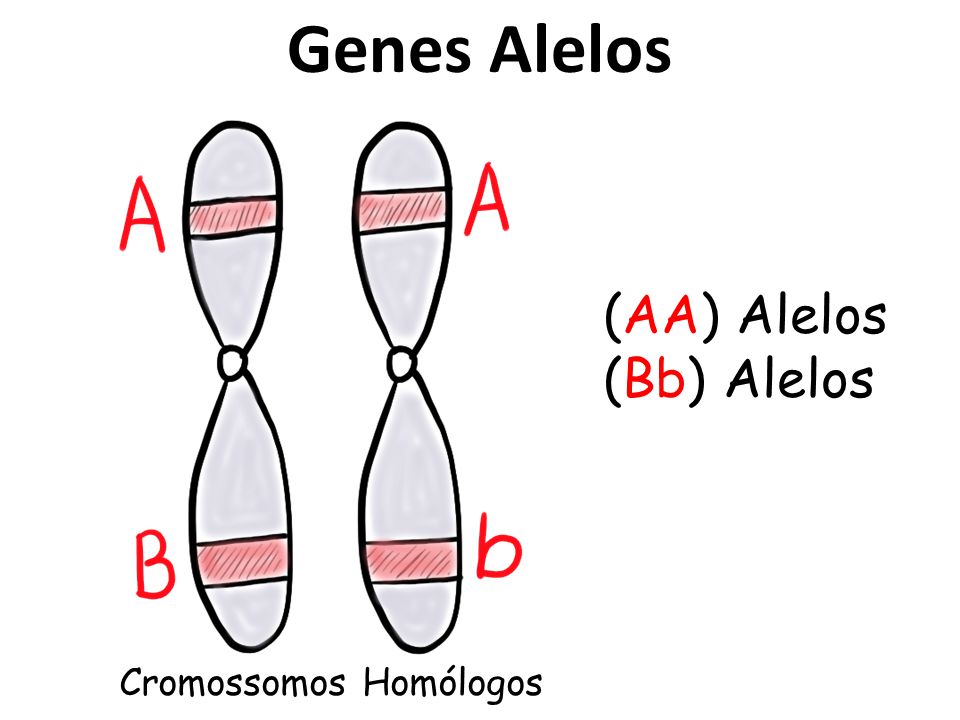 HOMOCIGOTA DOMINANTE
HETEROCIGOTA
VOLVEMOS A EXPLICAR LA TEORÍA DE MENDEL CONOCIENDO LOS CROMOSOMAS
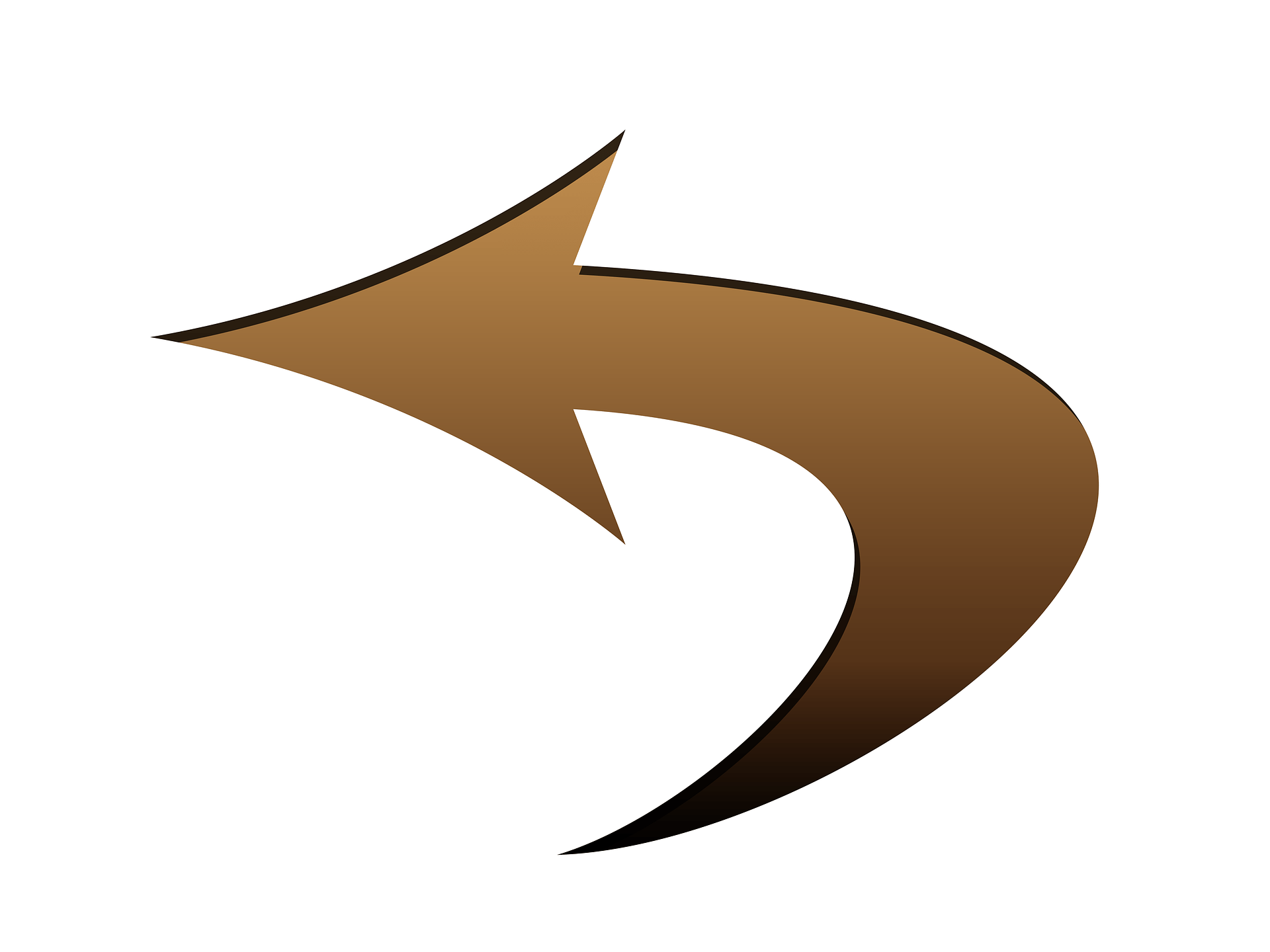 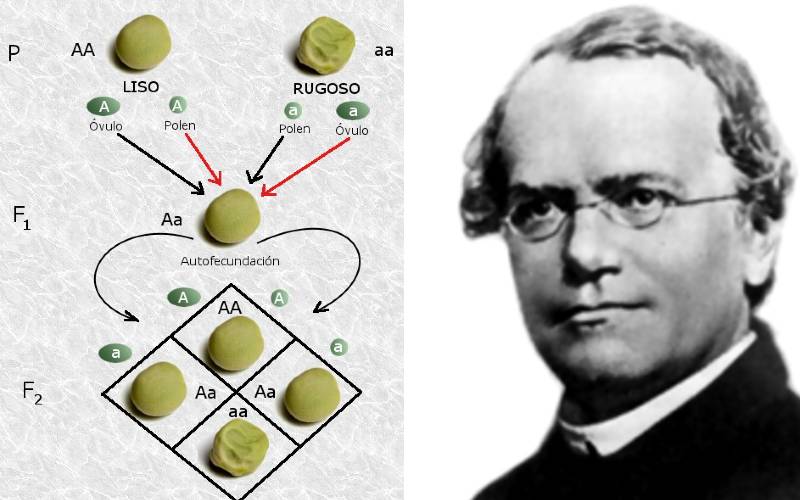 Especie pura
Primer experimento
HOMOCIGOTA RECESIVO
HOMOCIGOTA DOMINANTE
A
A
a
a
Aa
Especie híbrida
HETEROCIGOTA
Segundo experimento
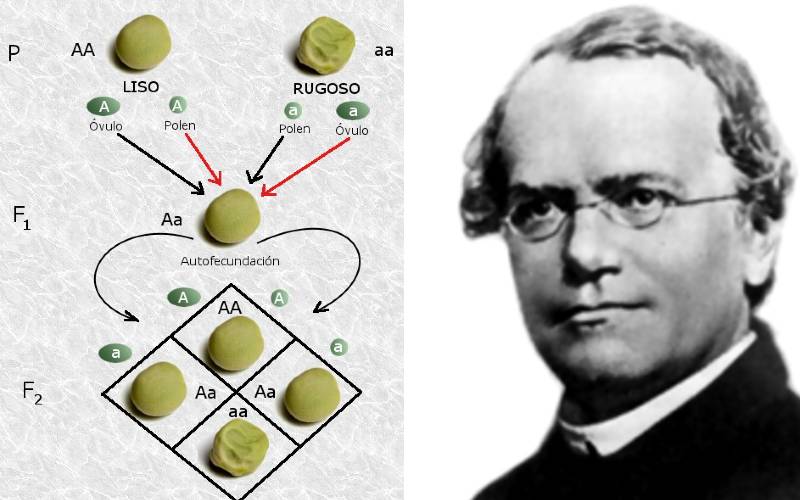 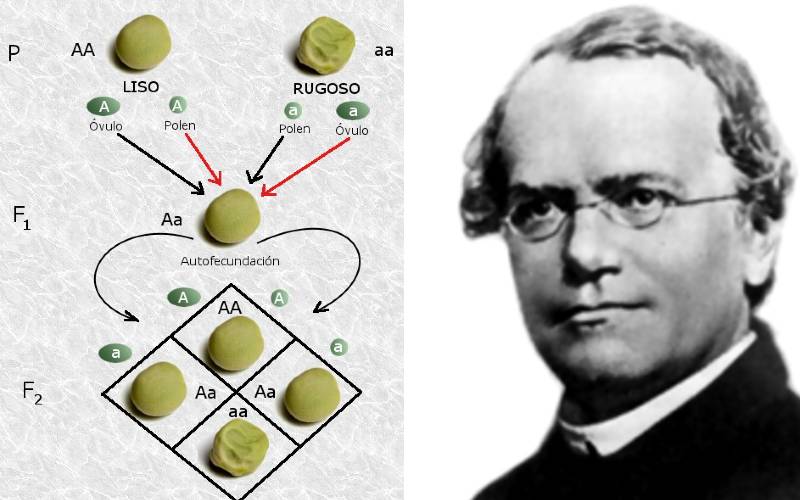 AA
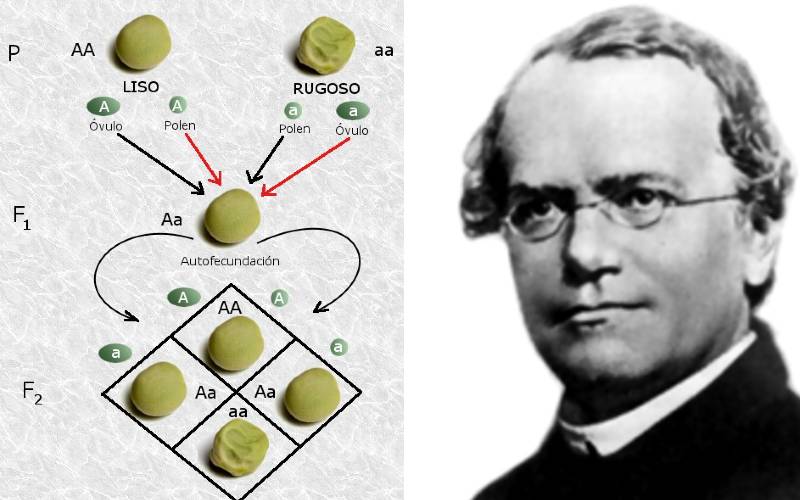 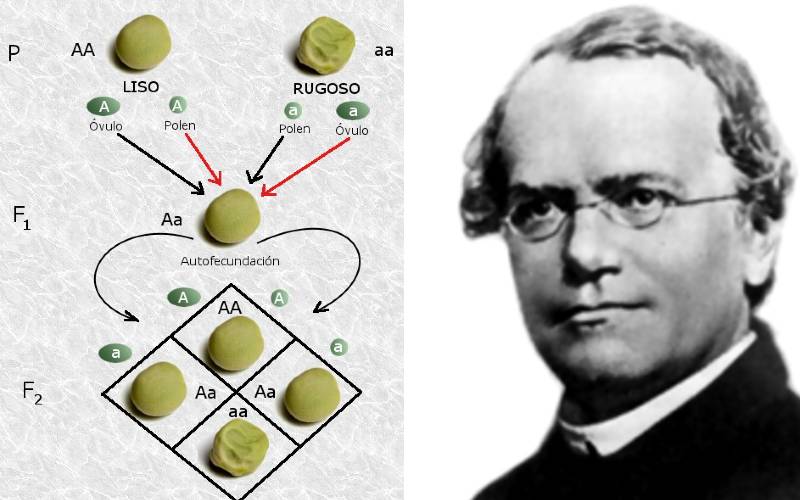 aA
Aa
aa
GENOTIPO - FENOTIPO
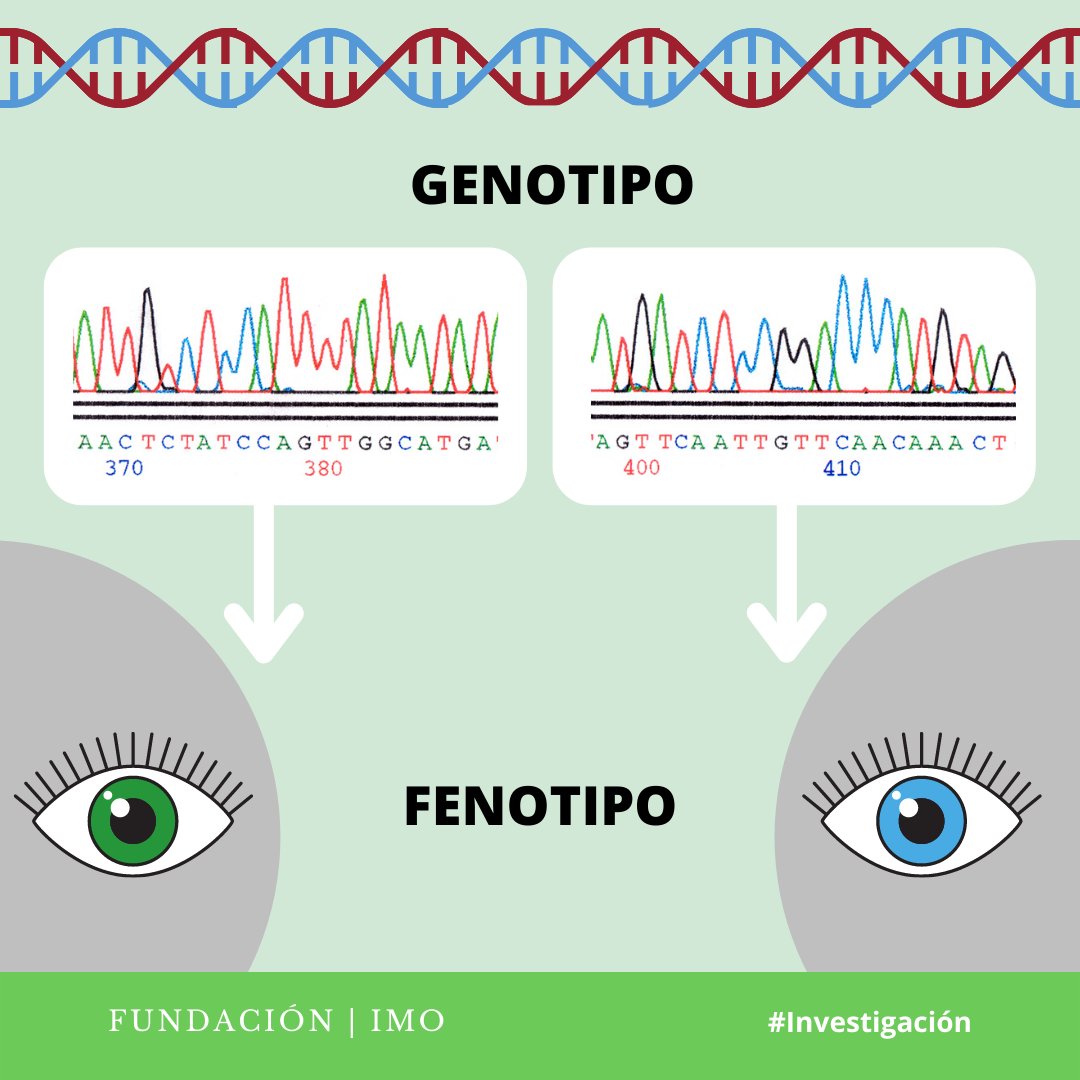 GENOTIPO: es el material genético heredado.
FENOTIPO: rasgos que se manifiestan externamente.
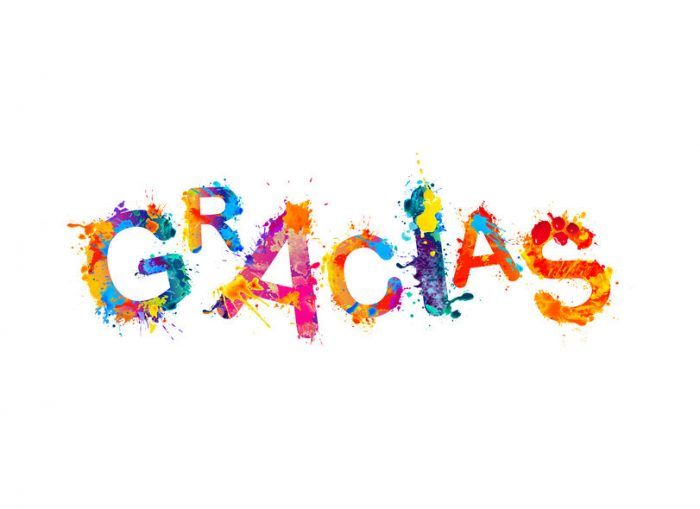 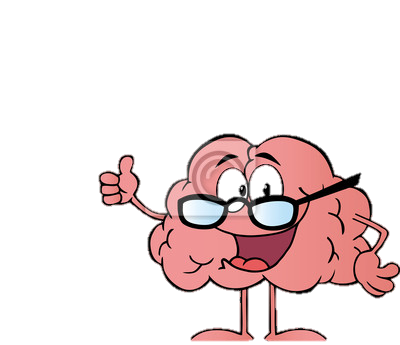